Sjå på biletet. Er dette vakkert?Kva trur de dette er bilete av?
Oljesøl i havet
Kva tenkjer du om biletet no?
Foto: Senter for oljevern og marint miljø / Kystverket
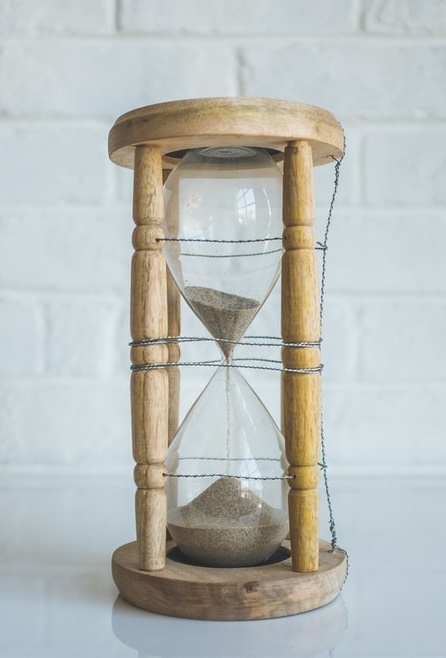 1. time
Krasjet 
Svarte svaner
Foto: Unsplash.com
To og to
Kvifor er det ulovleg å kaste olje og oljeavfall i naturen?

Kva kan skje om olje slepp ut i havet?
[Speaker Notes: 2 minutt]
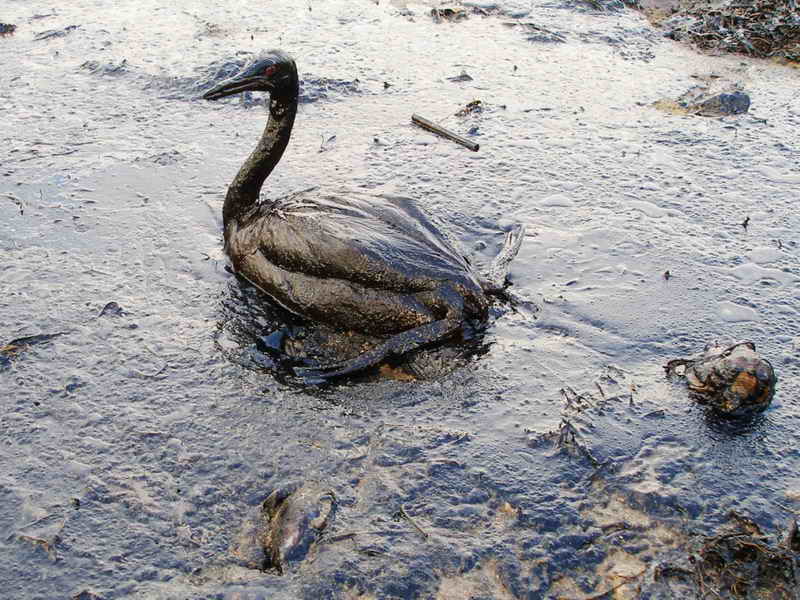 Er dette ein levande fugl?

Kva trur de har skjedd med fuglen på biletet?
Foto: Igor Golubenkov / Marine Photobank
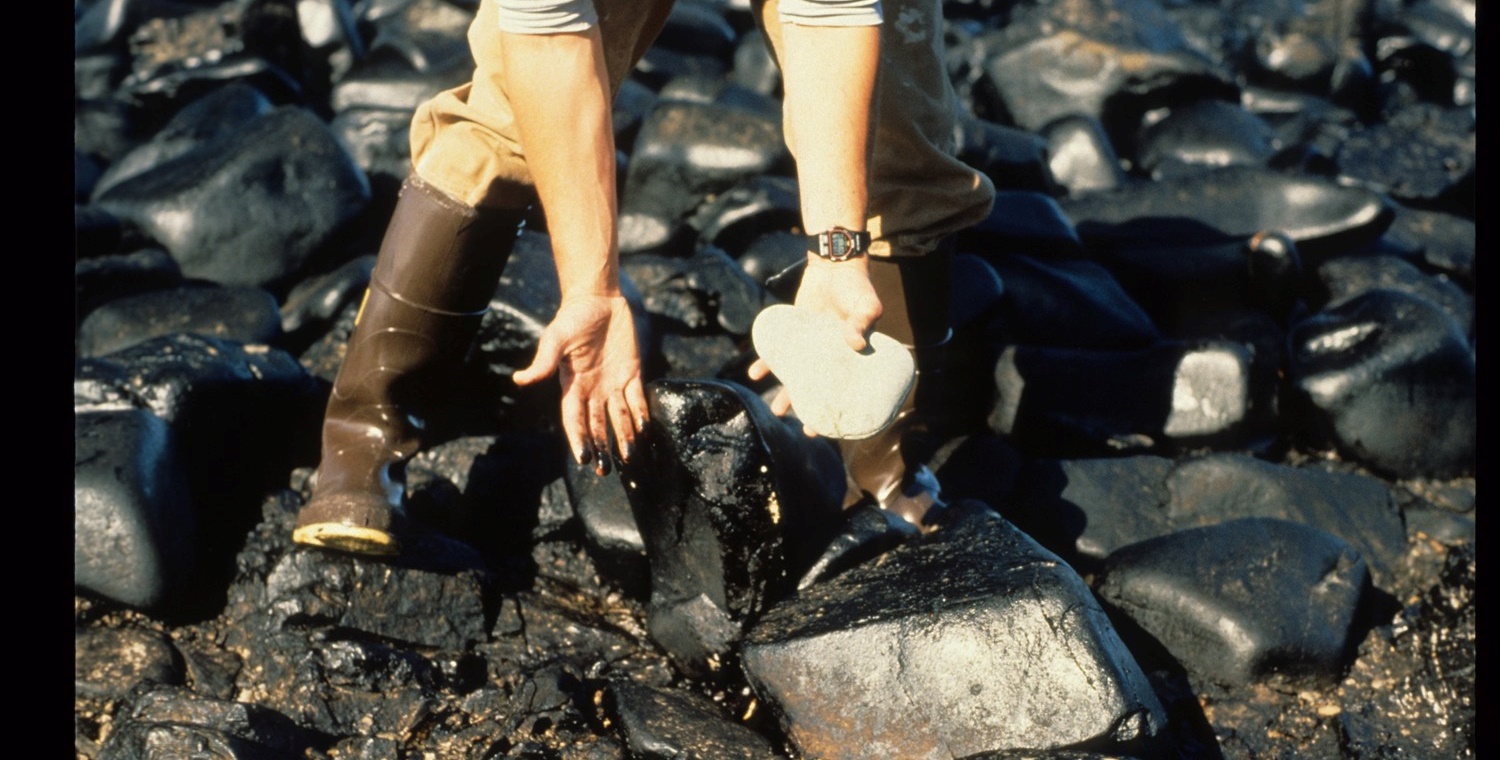 Kva trur de har skjedd her?

Kva trur de mannen på biletet prøver å vise oss?
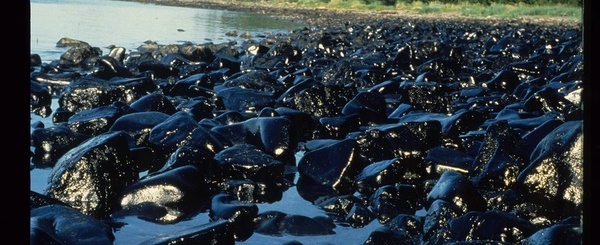 Foto: www.arlis.org
Samtalespørsmål
Kva type bok trur du dette er?
Kven trur du er med i Klodeklubben?
Kva gjer dei i Klodeklubben, trur du?
Kven trur du boka handlar om?
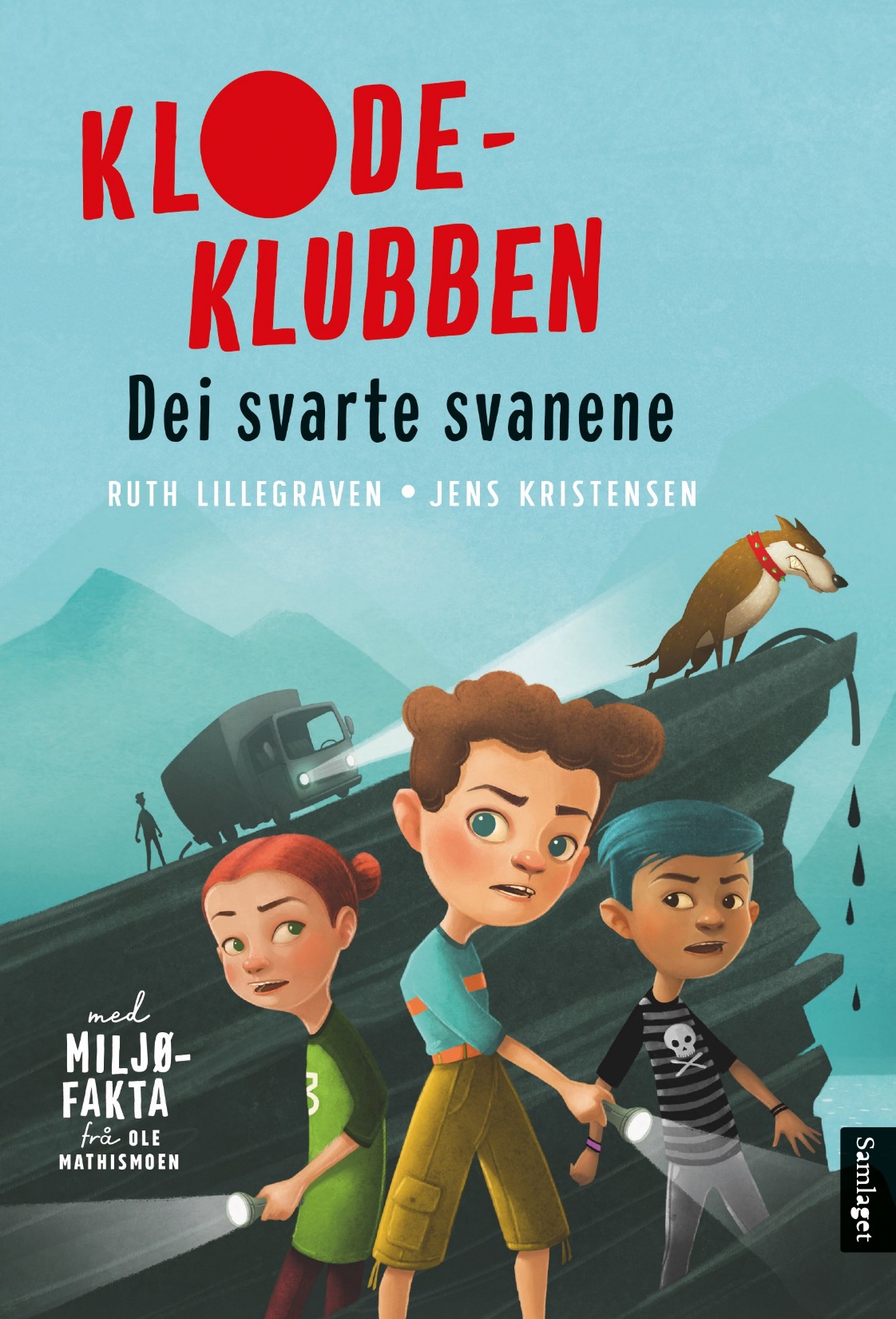 Samtalespørsmål
Kva er det som dryp ut av slangen til høgre i biletet?
Kven er mannen ved lastebilen?
Kvifor trur du boka heiter Dei svarte svanene?
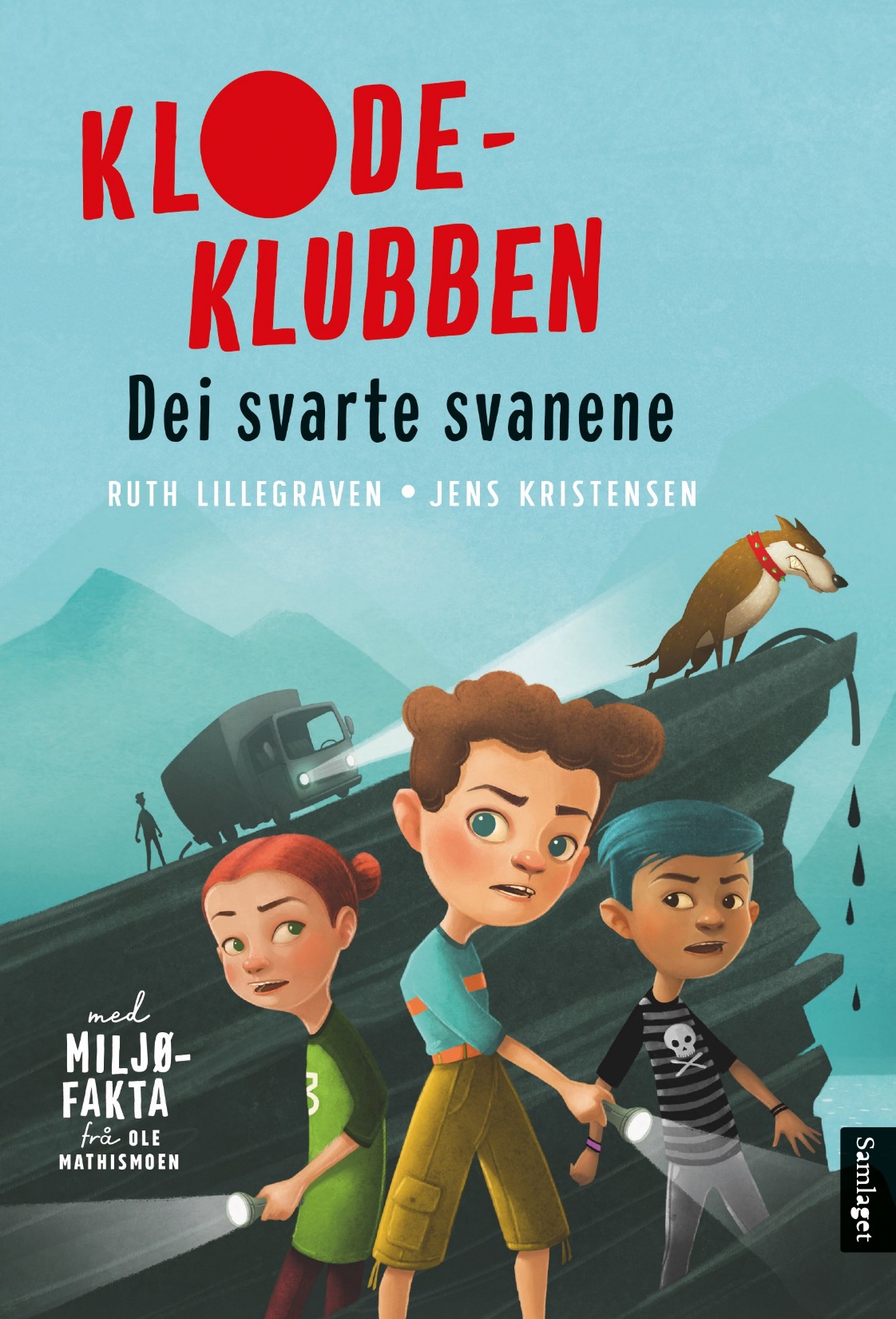 Les boka saman
Les til og med side 21 (7 minutt)
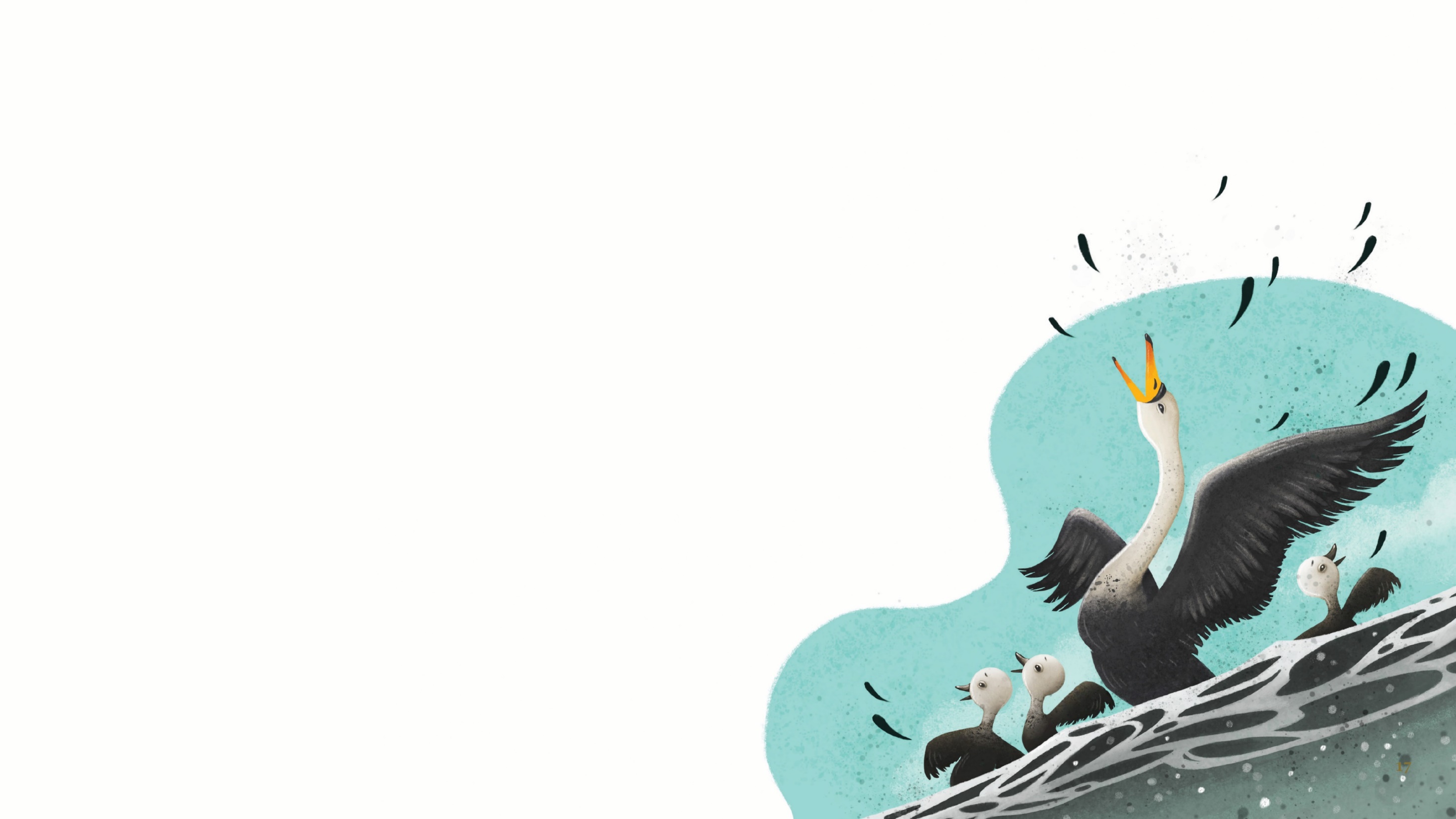 Illustrasjon frå boka: Jens Kristensen
– Svanene er jo svarte, måpar Mo.
– Herregud, seier Vanja. – Kva er det dei har fått på seg?
– Det må vere olje, meiner Mo. 
– Men korleis har det skjedd?

(side 16)
[Speaker Notes: Skriveoppgåve. Lag snakkebobler til svanemora og svaneungane i biletet.]
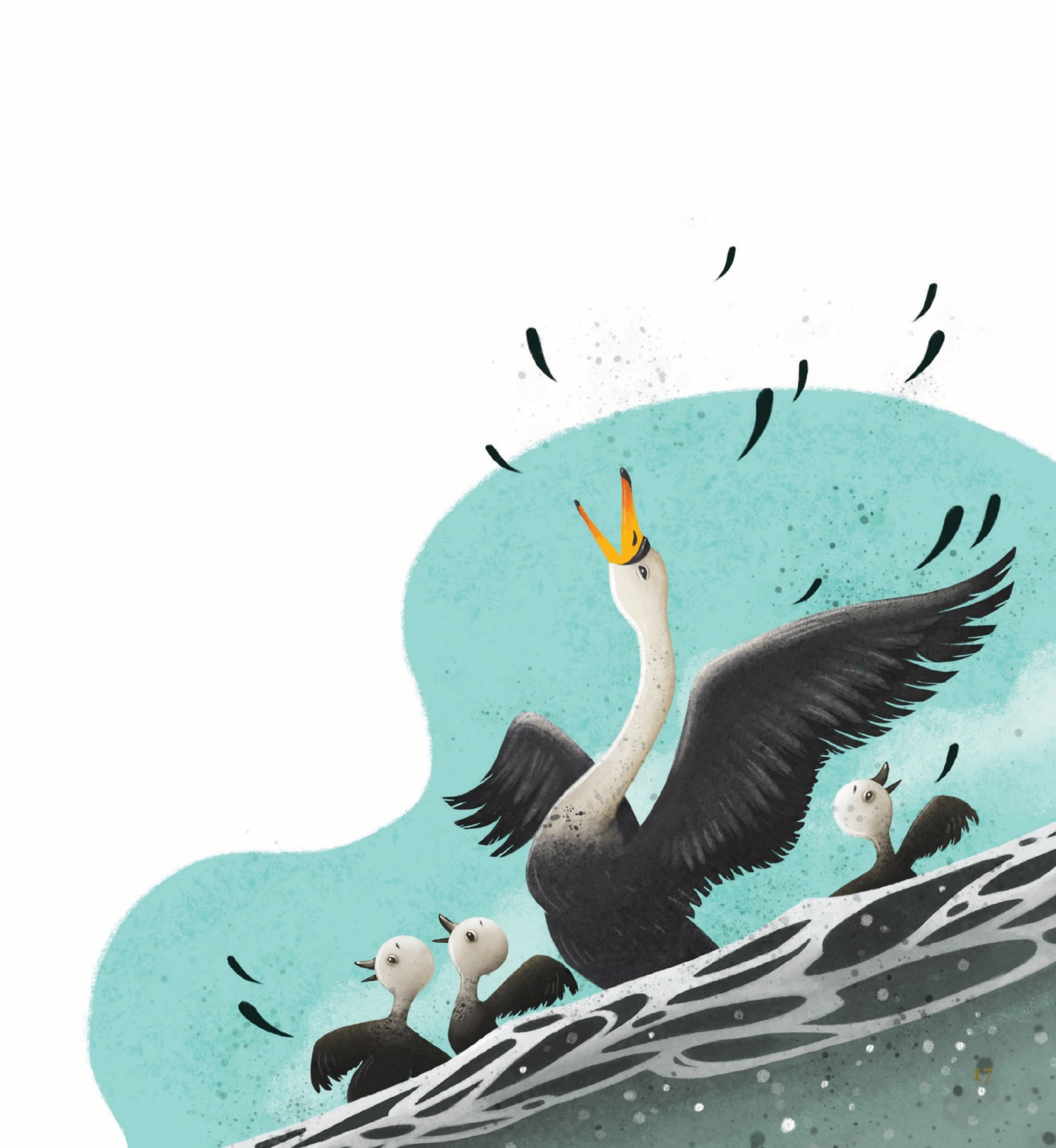 Illustrasjon frå boka: Jens Kristensen
Lag snakkebobler
Lag snakkebobler til svanemora og ungane i biletet. 

Kva ropar dei?
[Speaker Notes: Skriveoppgåve. Lag snakkebobler til svanemora og svaneungane i biletet.]
Naturfagleg forsøk
Du treng:
To skåler
Matolje
Kakaopulver
Vatn

Bland matolje og kakaopulver i ei skål. Det kjem til å sjå ut som spillolje.
Dypp handa i blandinga
Dypp handa i ei skål med vatn

Kva skjer?
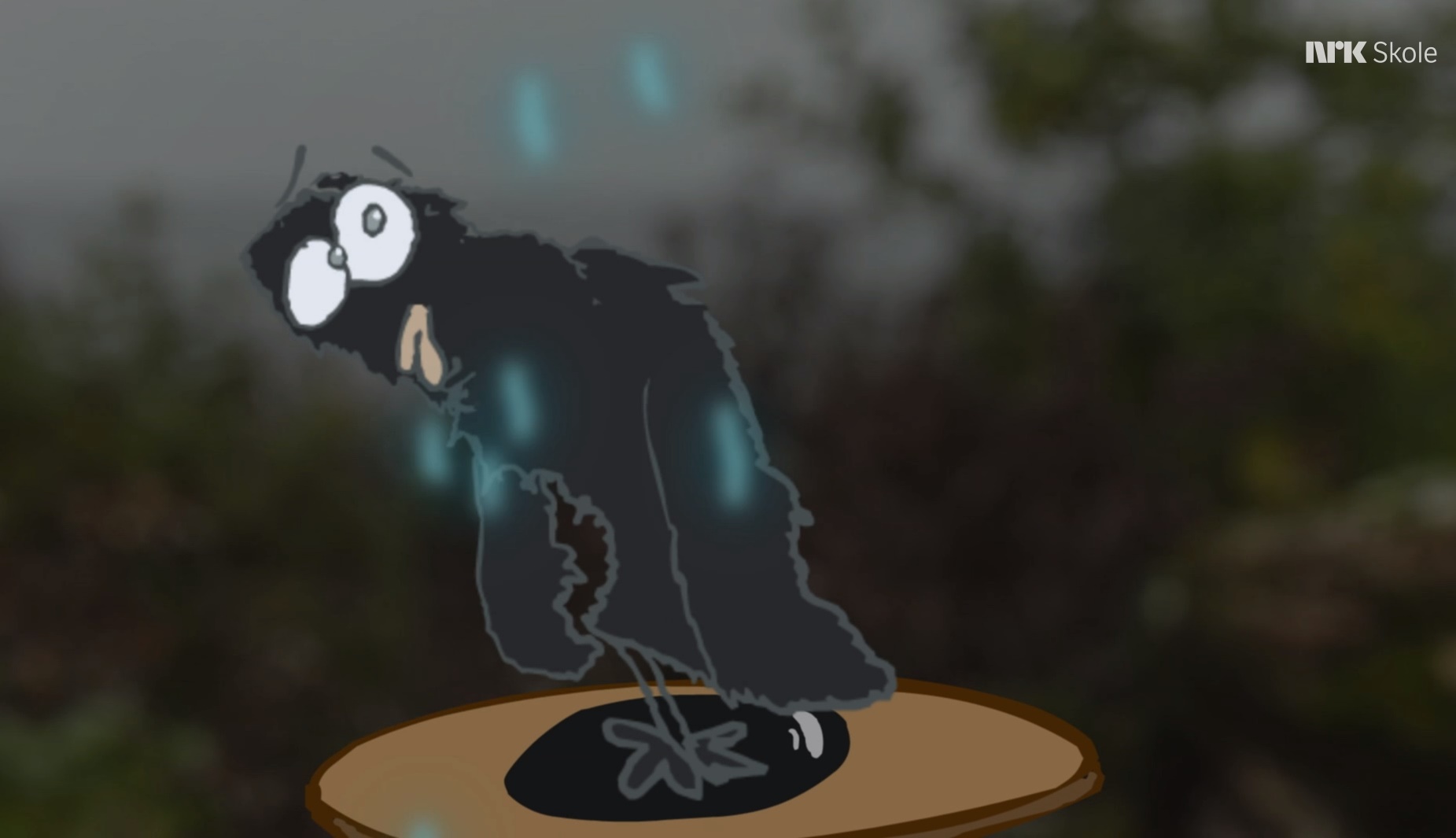 Miljøtips frå nrk Planetpaturljen. Oljesøl
Les teksten og svar på spørsmåla
Kvifor blir ikkje sjøfuglar kalde i kaldt vatn?
Fuglar og dyr som lever i strandsona eller på vassoverflata, har fjører eller pels som isolerer godt og støyter frå seg vatn. Pelsen og fjørene er utforma slik at dyra og fuglane held seg varme, og at vatn ikkje trenger inn til kroppen. Elles ville kroppane deira vore våte og altfor kalde heile tida. Pelsen og fjørene fungerer som ei regnjakke eller ei naturleg tørrdrakt.
Korleis kan oljesøl skade sjøfuglane?
Når fjører og pels får olje på seg, trenger vatnet inn til kroppen. Då tar det ikkje lang tid før fuglen eller oteren blir kald, sjuk og døyr. Fuglane greier heller ikkje å flyge, og dei prøver ofte å ete av seg olja på kroppen. Då blir dei forgifta i tillegg.
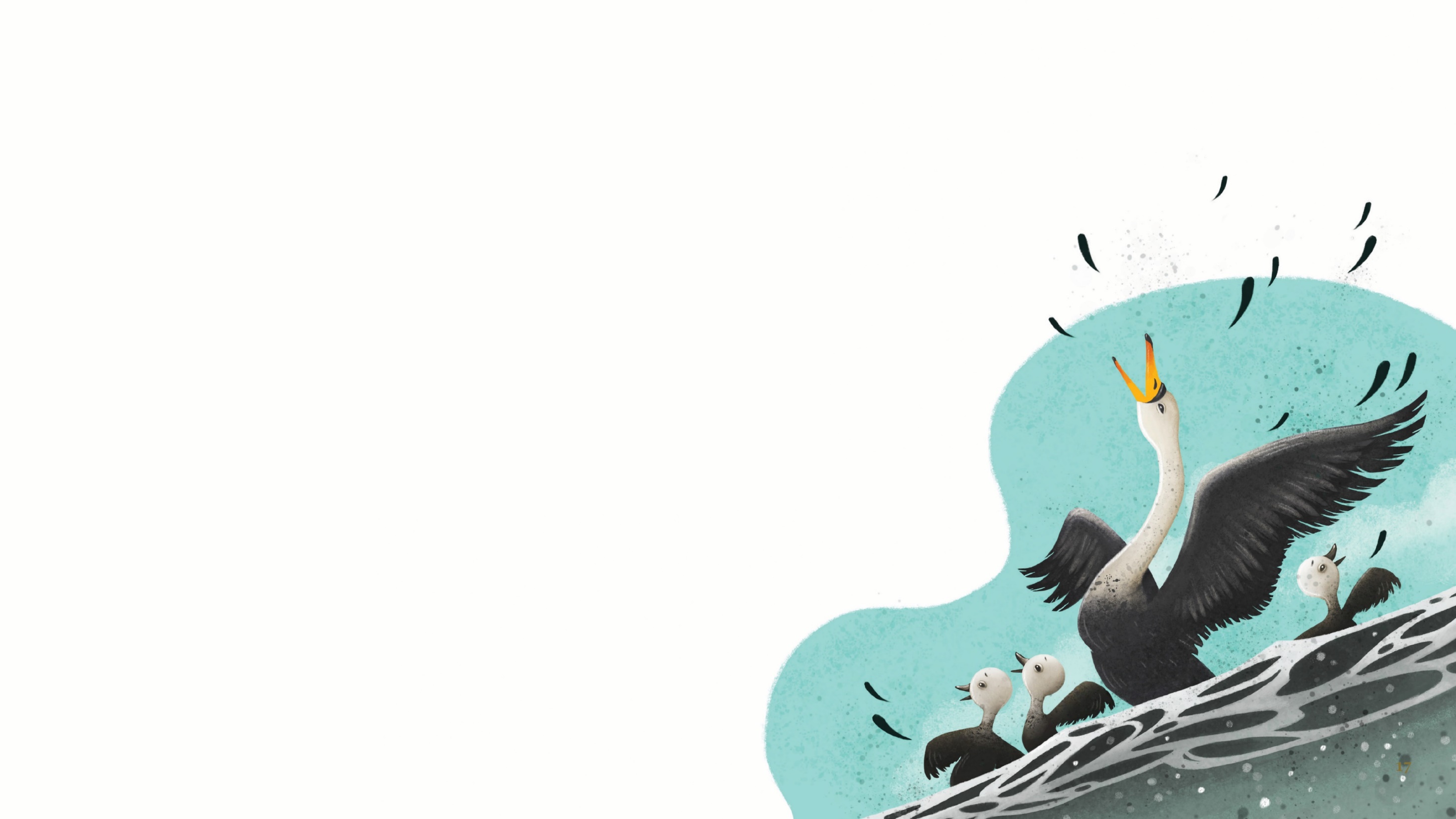 Illustrasjon frå boka: Jens Kristensen
… heile tida tenkjer han på dei svarte svanene. Dei hadde slått med vengene, plukka på fjørene sine og prøvd å få bort det svarte sølet. Og auga deira var redde.
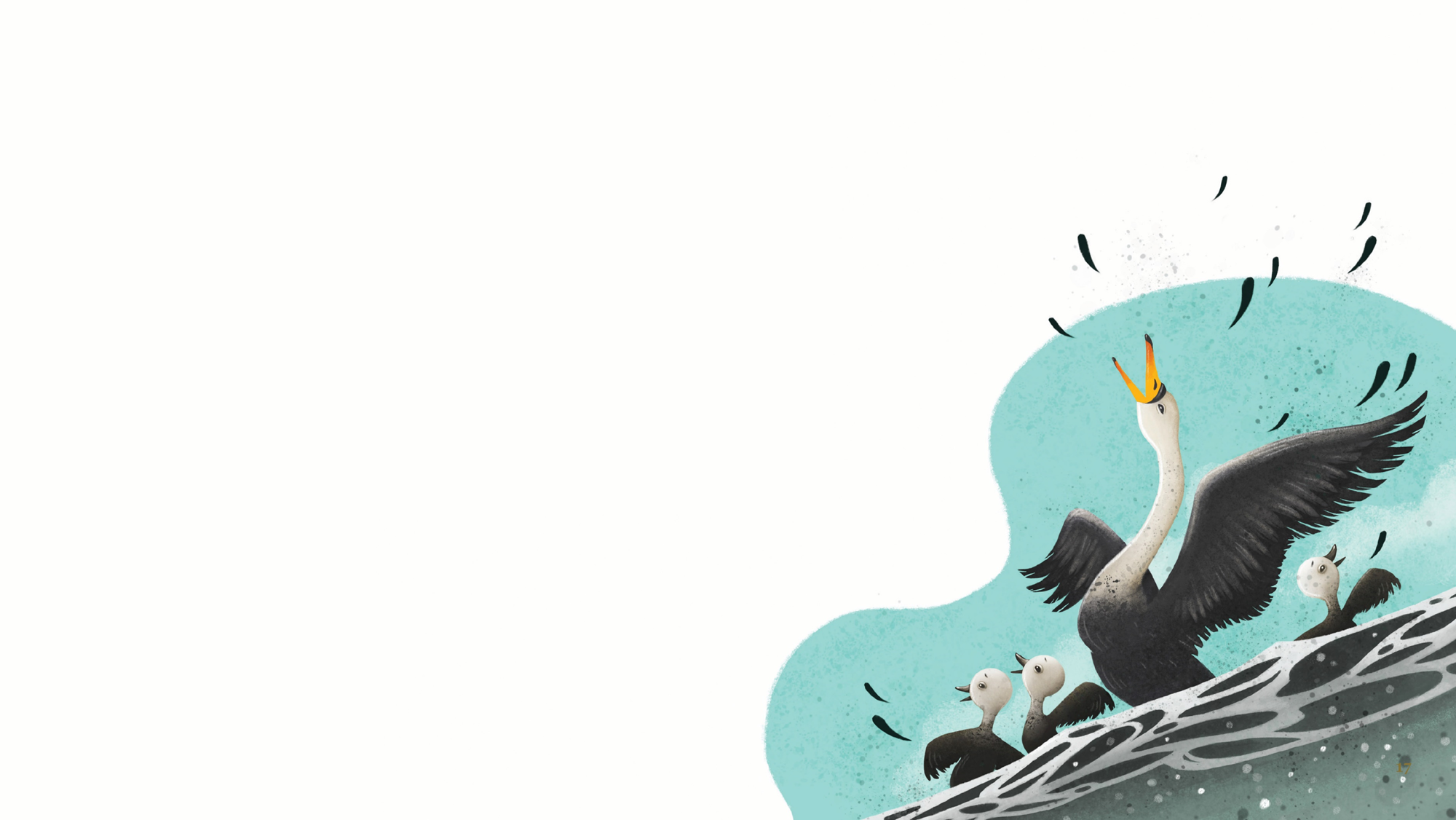 Illustrasjon frå boka: Jens Kristensen
Samtalespørsmål
Korleis trur de det kjennest for svanene å symje i oljesølet?
Kva for nokre ord kan vi bruke for å skildre kva dei kjenner?
Lag ein ordbank på tavla.
[Speaker Notes: Skriveoppgåve. Lag snakkebobler til svanemora og svaneungane i biletet.]
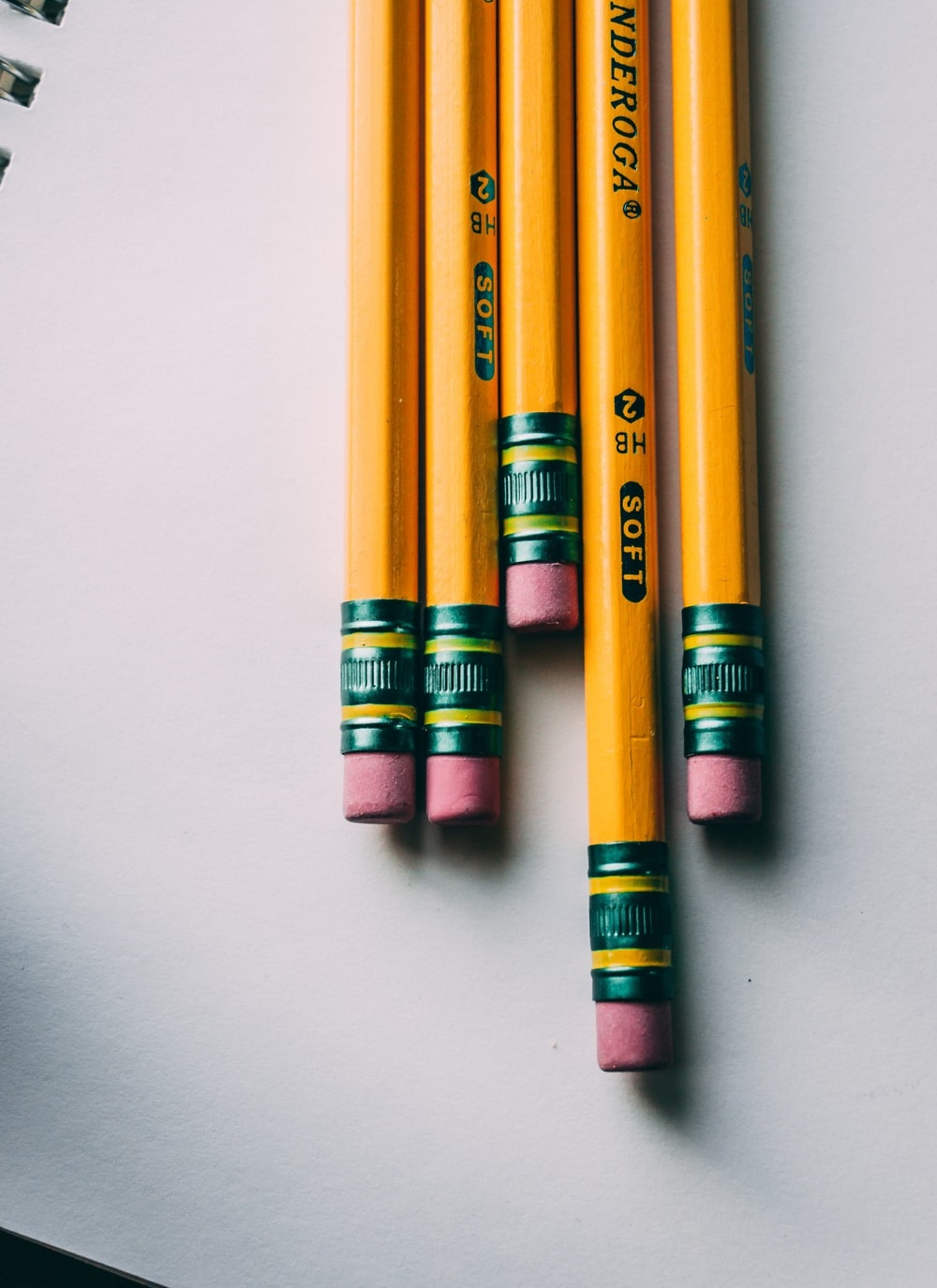 Skriv
Tenk deg at du er ei svane som sym inn i oljesøl.
Korleis kjennest det?
	Bruk orda i ordbanken
	Prøv å bruke andre ord enn «ekkelt»
Kva gjer du?
Kva tenkjer du?

Teikn til.
Foto: Unsplash.com
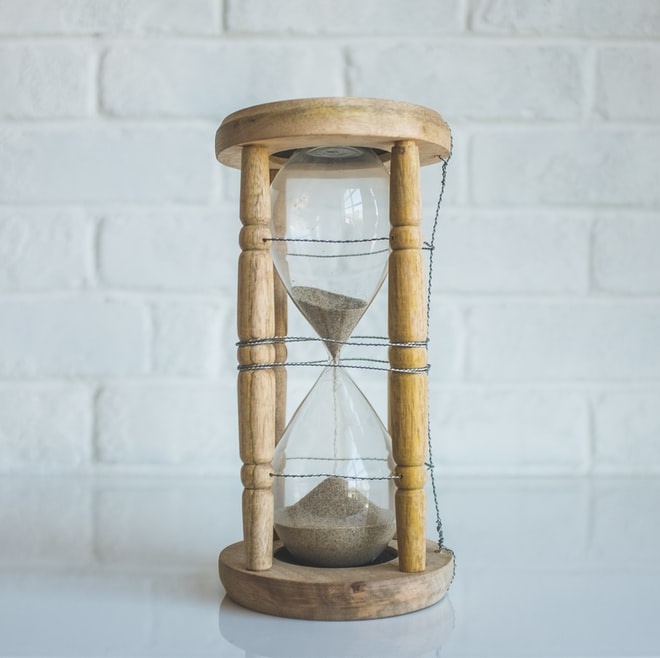 2. time
Skuleveg
Hos direktøren
Spionasje
Foto: unsplash.com
Kva har skjedd?
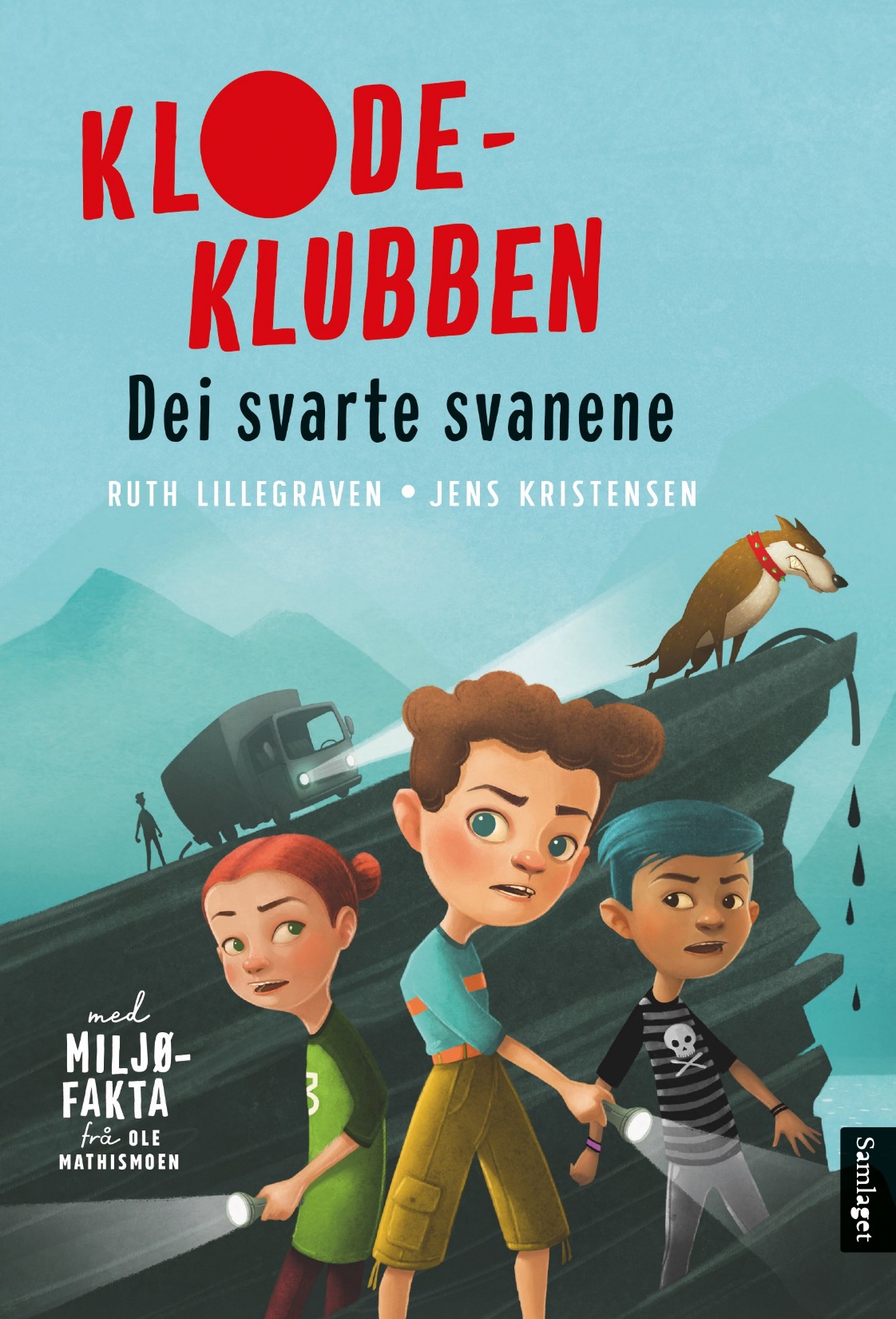 Les boka saman
Les side 22–35 (6 minutt)
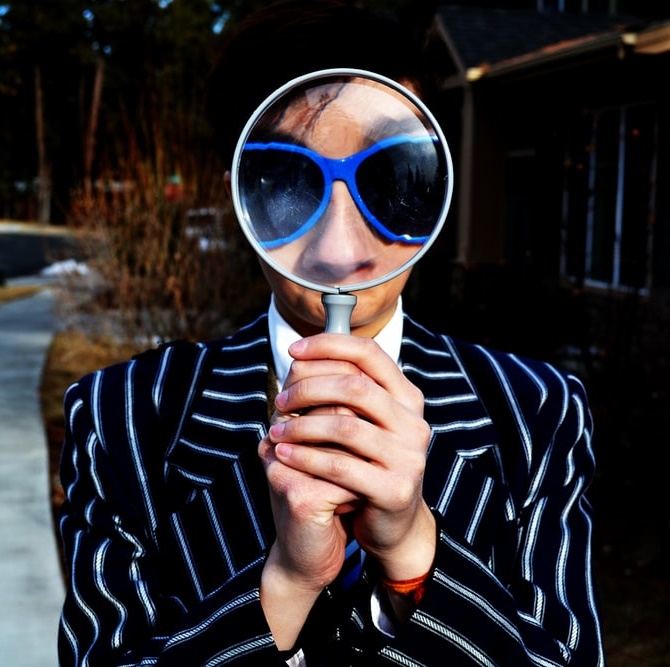 Krim
Har ofte ei sak som skal løysast
Har ofte ein etterforskar 



Kva er saka som skal løysast i denne boka?
Kven er etterforskar?
Foto: unsplash.com
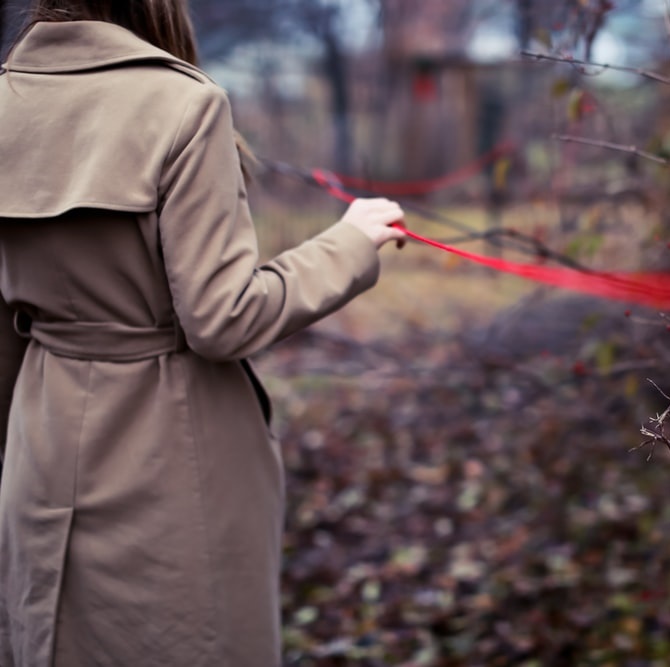 Krim
Har ofte nokre leietrådar.
Lesaren får hint og tips som gjer at ein kan prøve å løyse mysteriet medan ein les.


Kva for nokre leietrådar har vi fått i denne boka?
Kva for nokre hint og tips har vi fått?
Foto: unsplash.com
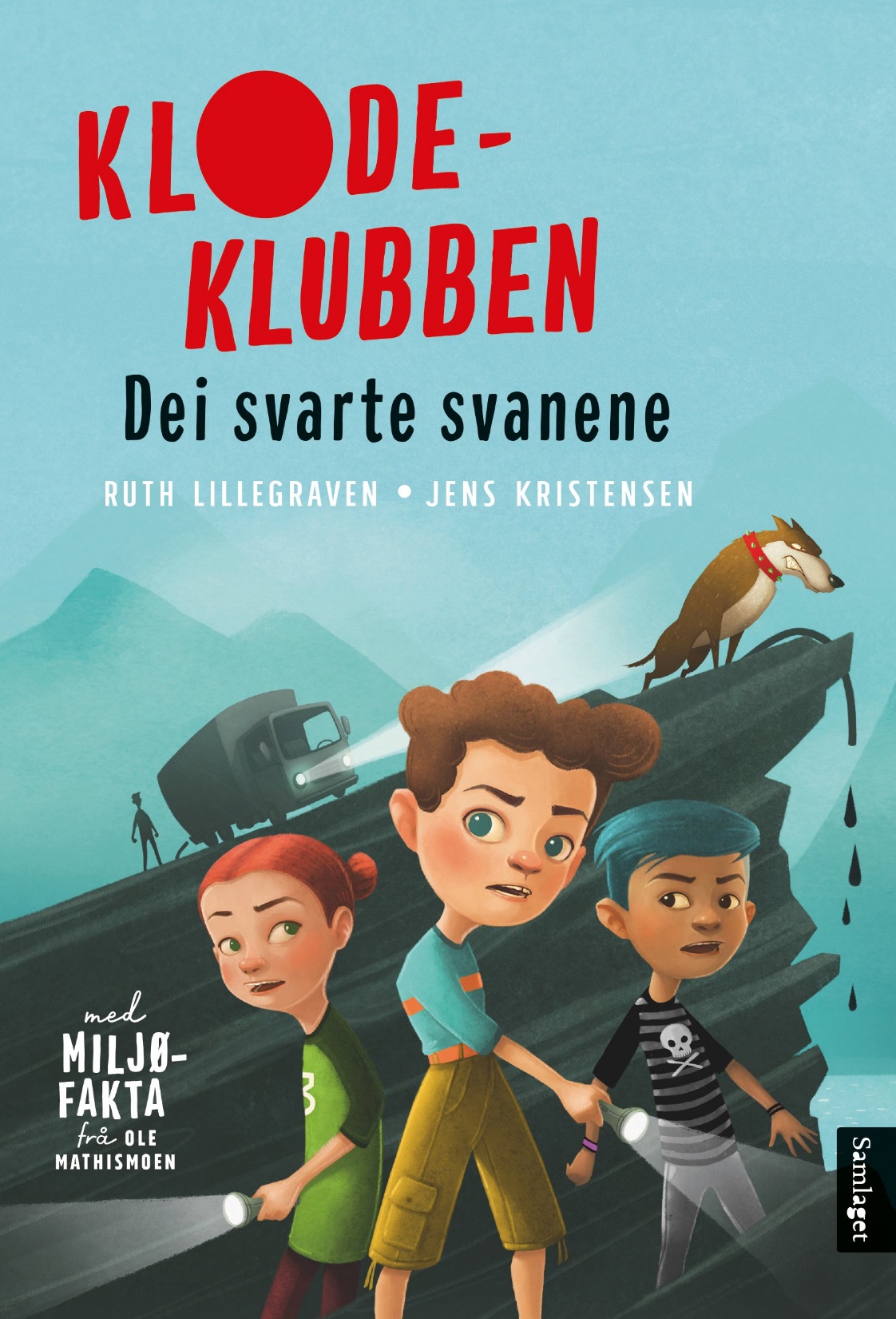 Krim
Dei mistenkte har ofte ei viktig rolle.
Du får likevel berre vite litt om dei mistenkte.


Kven er hovudpersonane i denne boka? 
Kven er det Vanja, Sivert og Mo mistenkjer?
Kva har vi fått høyre om han/ho/dei?
Kven trur du er forbrytaren/forbrytarane?
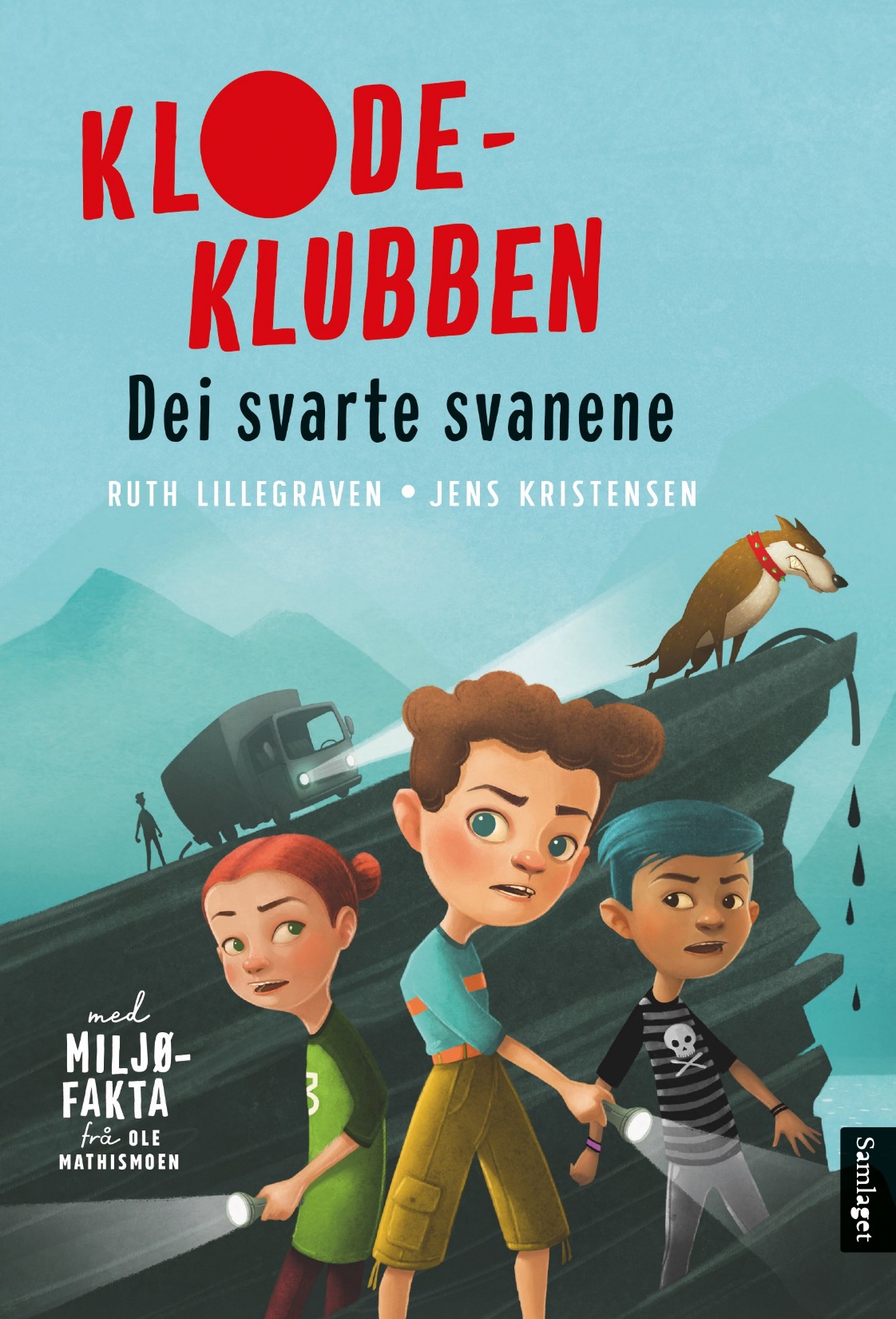 Les boka saman
Les side 36–45 (5 minutt)
Illustrasjon: Jens Kristensen (utsnitt frå boka)
Mo ser fortvila på dei andre. 
– Shit! Tenk om det er dette som er her ute i badevatnet vårt…
– Det stemmer jo med korleis vatnet her ser ut. Og sjå der, seier Sivert og peikar ut på vassflata. Noko kvitt duppar opp og ned. Ein fiskemage. Og ein til. Og ein til. Død fisk. 
   
 (side 44)
Kva skadar kan fiskar og dyr som lever i havet få av oljesøl i havet?
Oljesøl skadar også dyra som lever i havet. Kvalar kan puste inn olje og skade lungene sine og immunforsvaret sitt. I oljen er det giftstoff. Både fisk og skaldyr, som filtrerer mykje vatn for å få i seg mat, får stoffa i seg. Fiskane kan vekse mindre, få større lever, dårlegare pust, anna hjarterytme og skadde finnar. Oljen kan også gjere at fisk og skaldyr ikkje er trygg mat for oss menneske å ete.
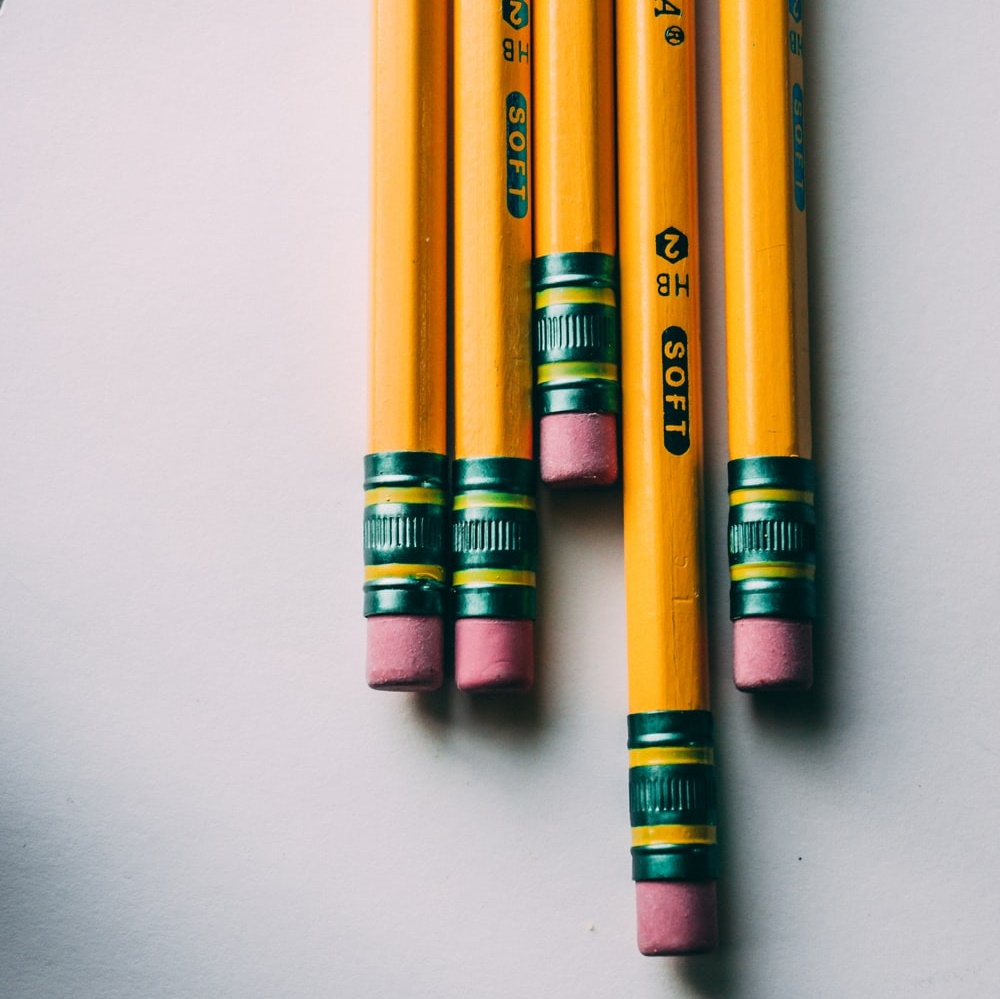 Finn fem nøkkelord frå det vi har lese i dag
Skriv nøkkelorda på tavla.

Skriv setningar med nøkkelorda.
Foto: unsplash.com
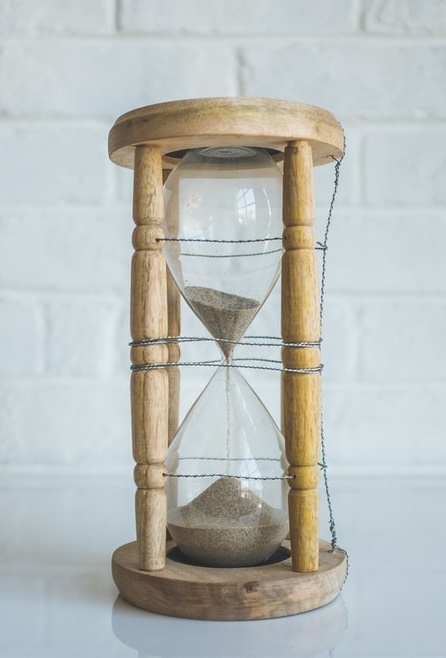 3. time
Mørkt oppdrag
I nyheitene
I treet
Varsling
Foto: unsplash.com
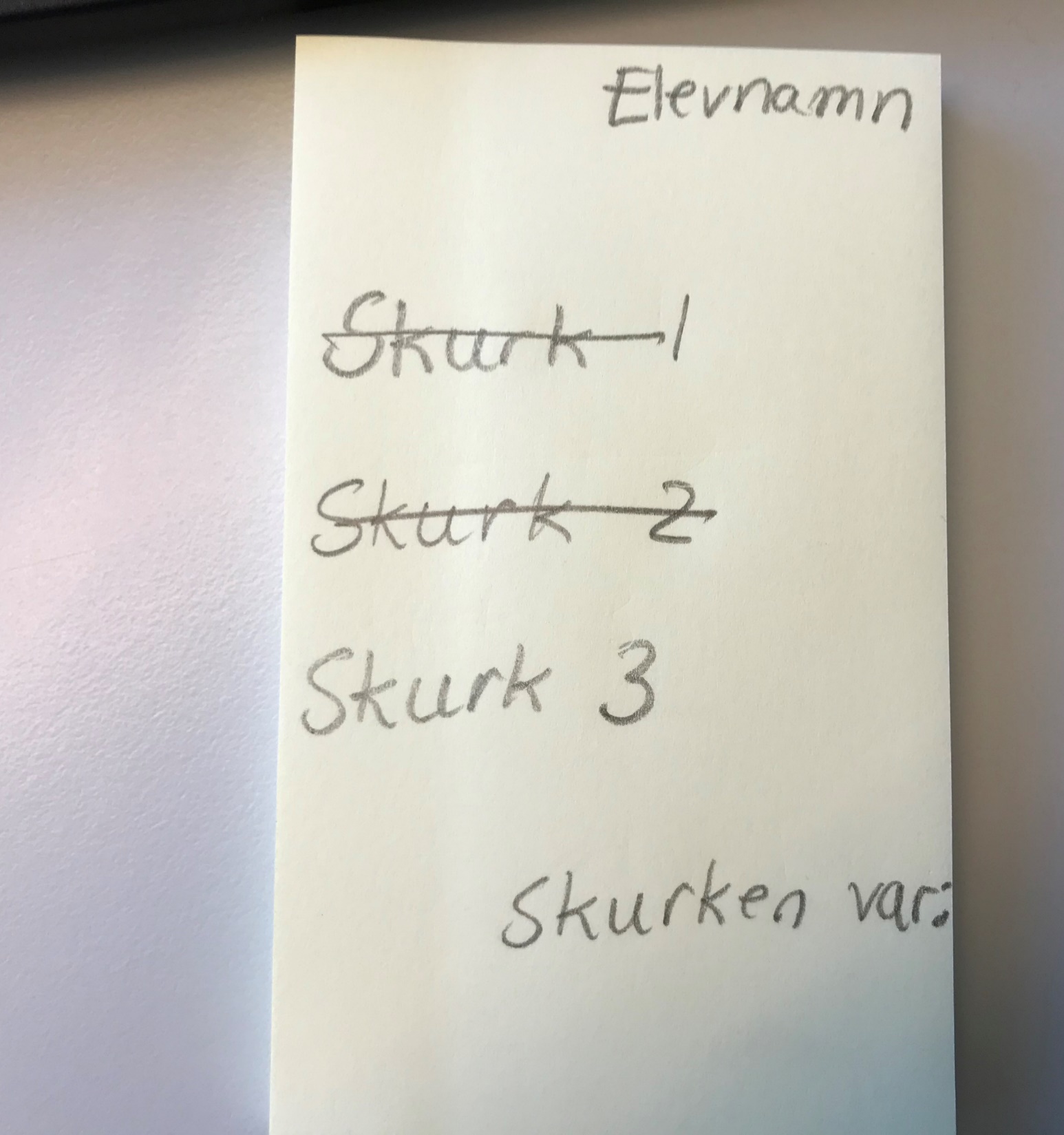 Skrivestart
Start timen med å skrive fire setningar om kva som har skjedd så langt. 
Skriv også kven du trur som er skurken, på ein gul lapp.
Elevane skriv namnet sitt i høgre hjørne på lappen sin.
Alle lappane blir hengde opp i klasserommet.
Ein kan endre meining etter kvart som ein les vidare i boka. 
Då må ein stryke over det ein trudde tidlegare, og skrive nytt namn.
Denne tavla kan vere artig å sjå på når ein har lese ferdig.
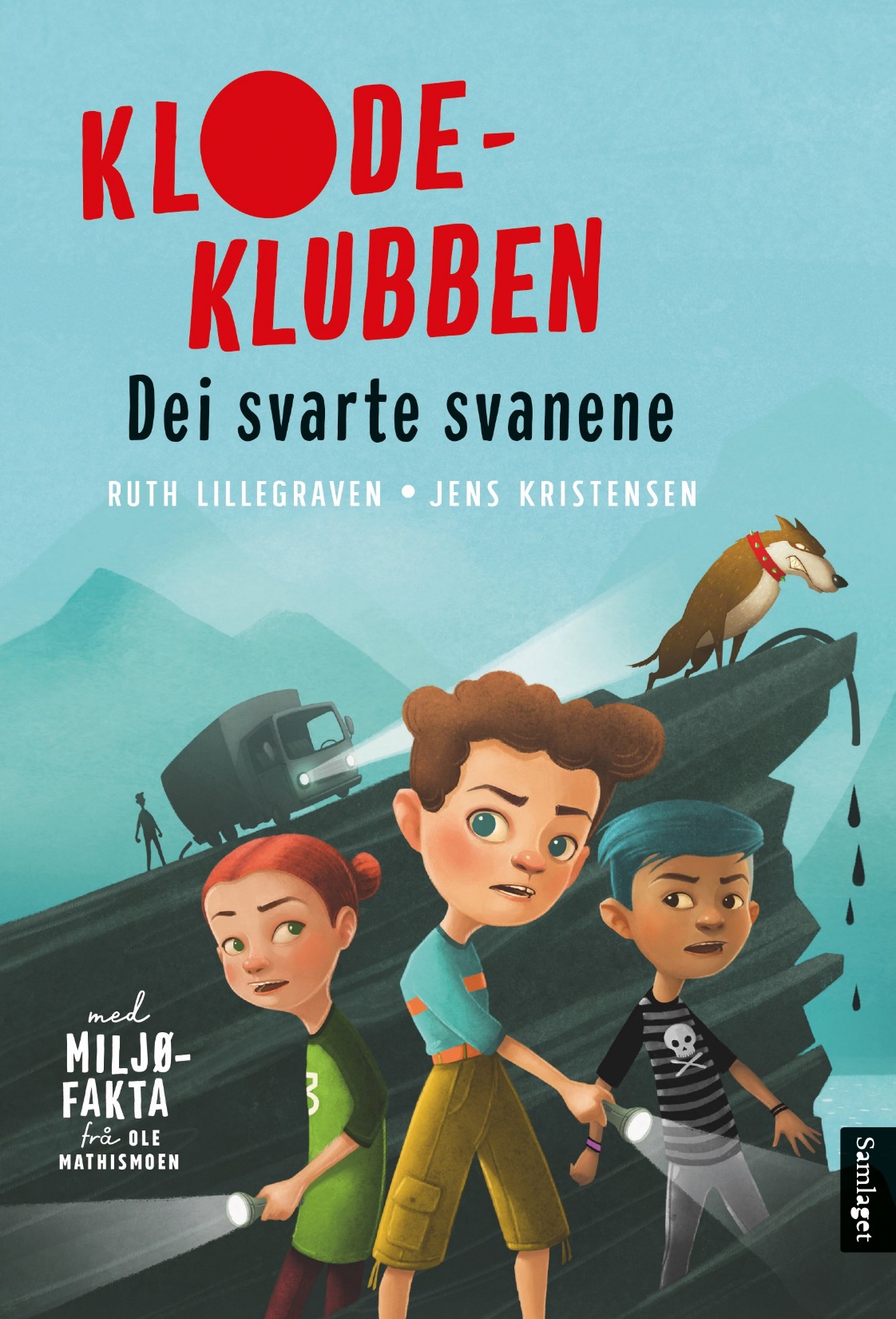 Les boka saman
Les side 46–57 i boka (7 minutt)
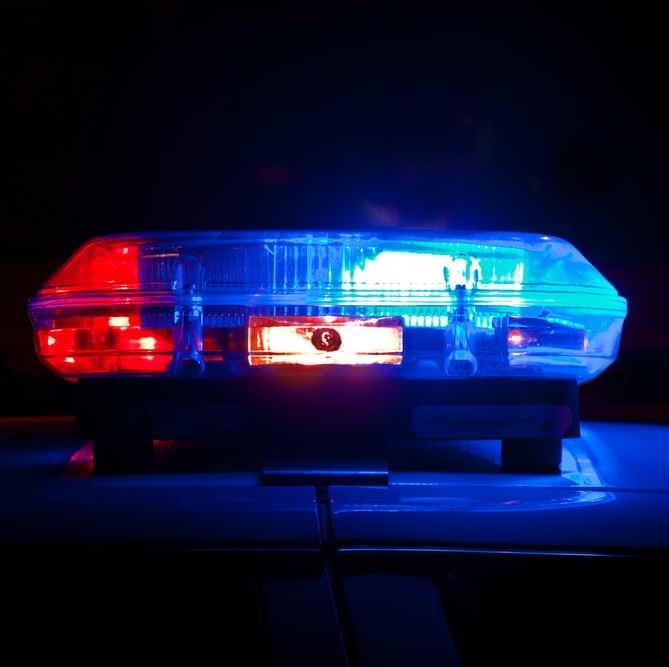 Krim
Politiet er ofte uduglege, og gjer ikkje jobben sin skikkeleg.
Dei vil ofte ikkje høyre på etterforskaren i boka.


Korleis gjer politiet jobben sin i denne boka?
Vil dei høyre på etterforskarane?
Foto: unsplash.com
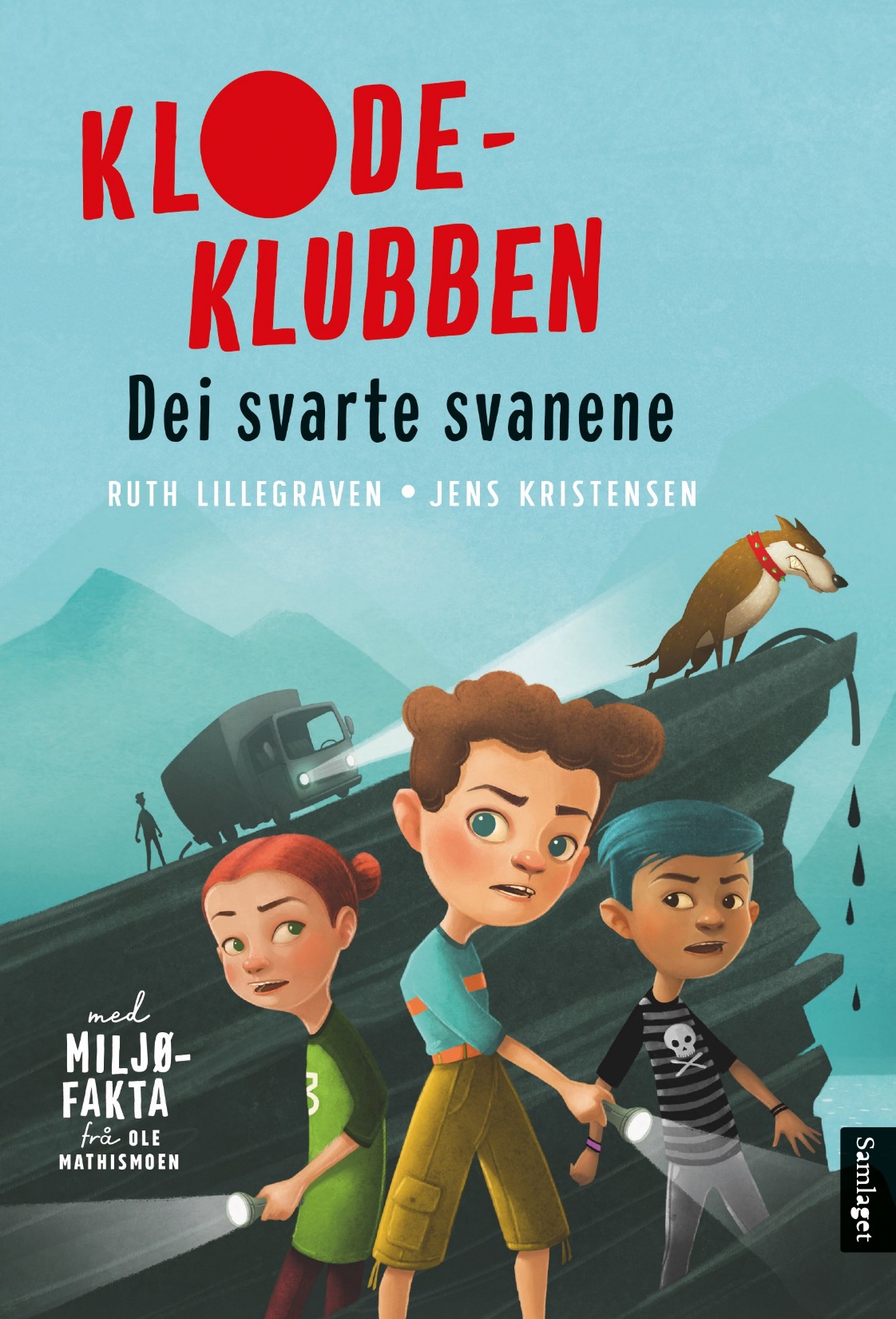 Les boka saman
Les side 58–69 i boka (7 minutt)
Illustrasjonar: Jens Kristensen (utsnitt frå boka)
Typisk i barnekrim
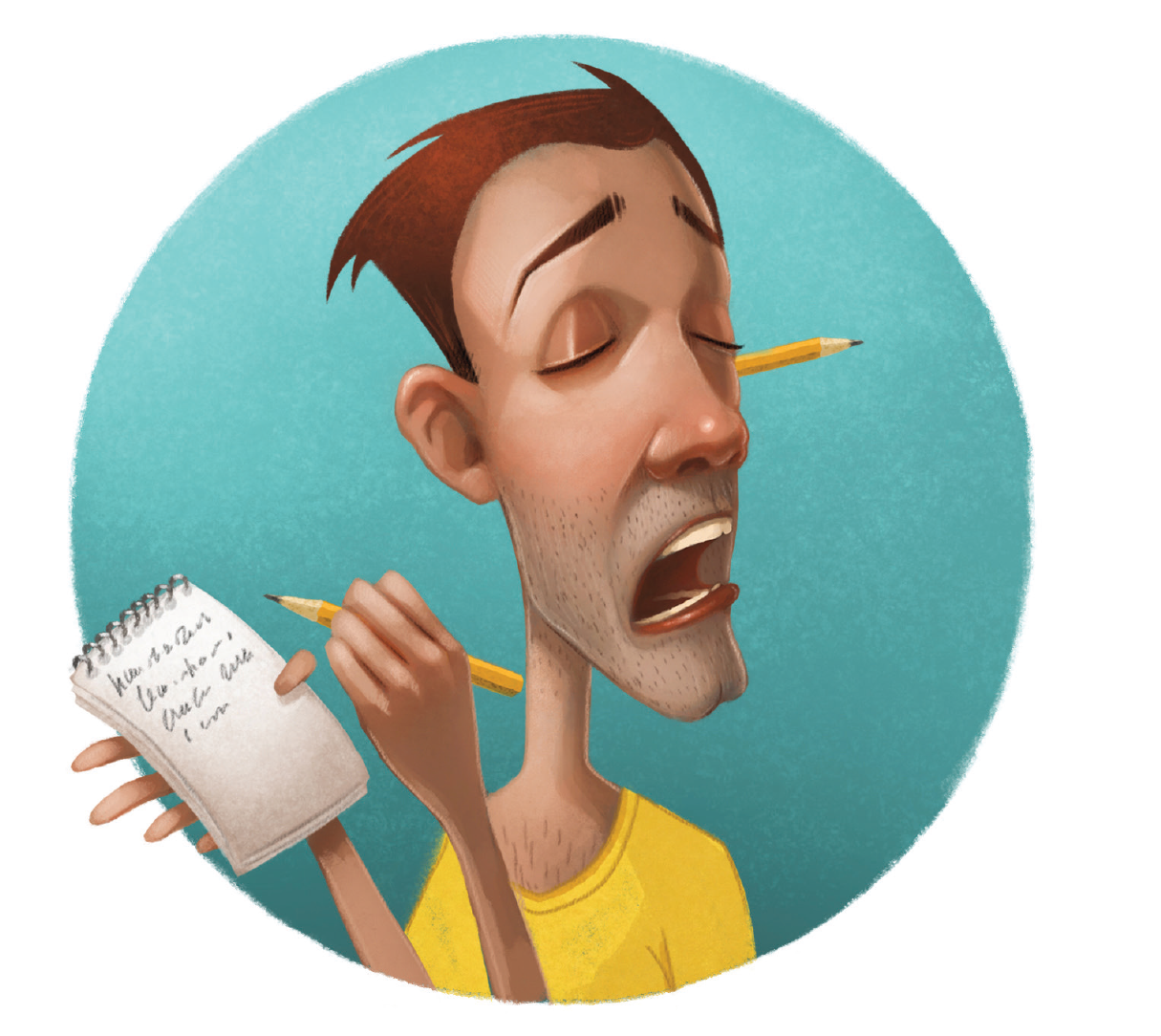 I slike bøker gjer politiet og dei vaksne ofte ikkje jobben sin.
Dei vil ofte ikkje høyre på barna.


Korleis synest de politiet og dei vaksne møter barna i denne boka?
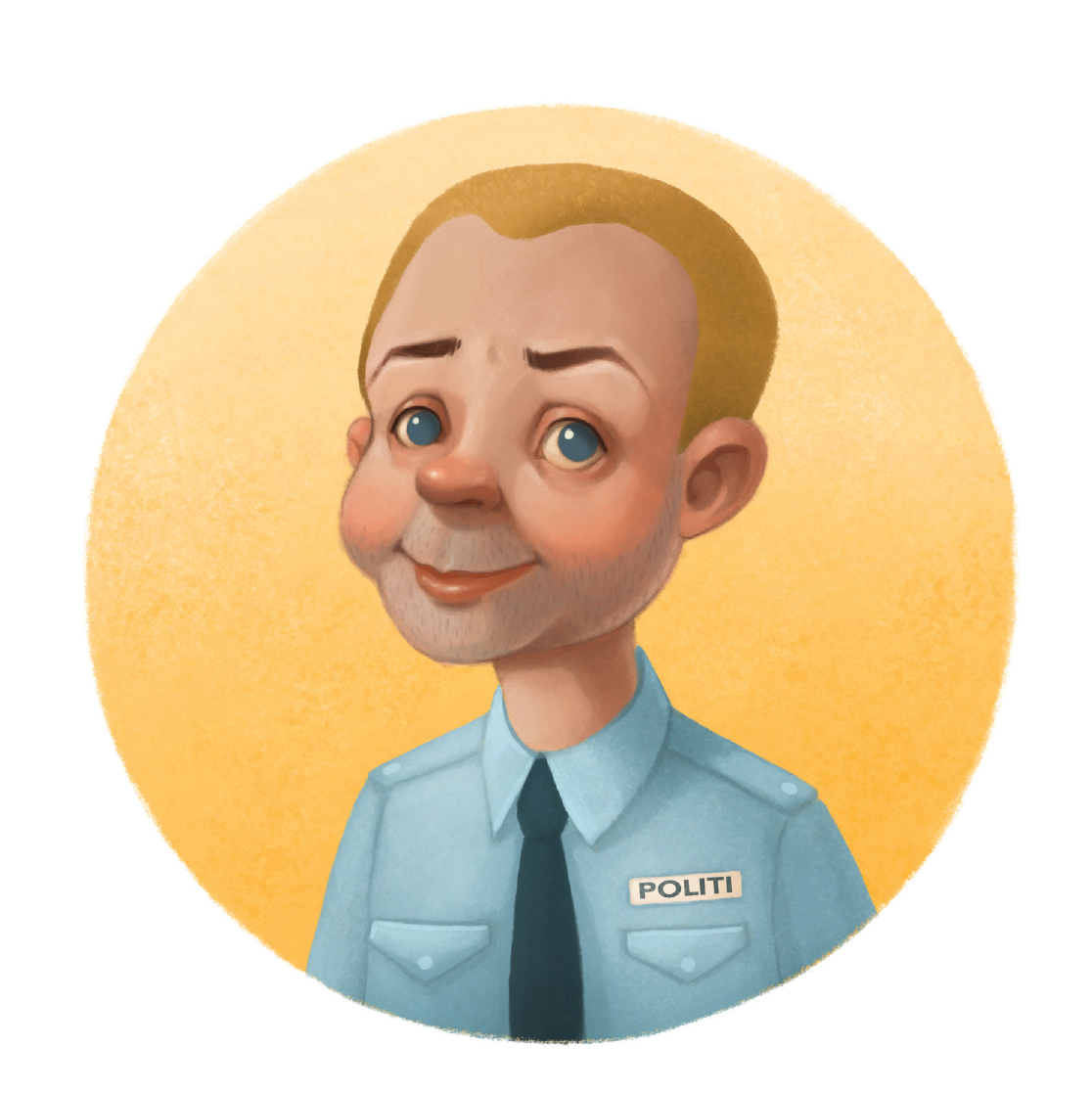 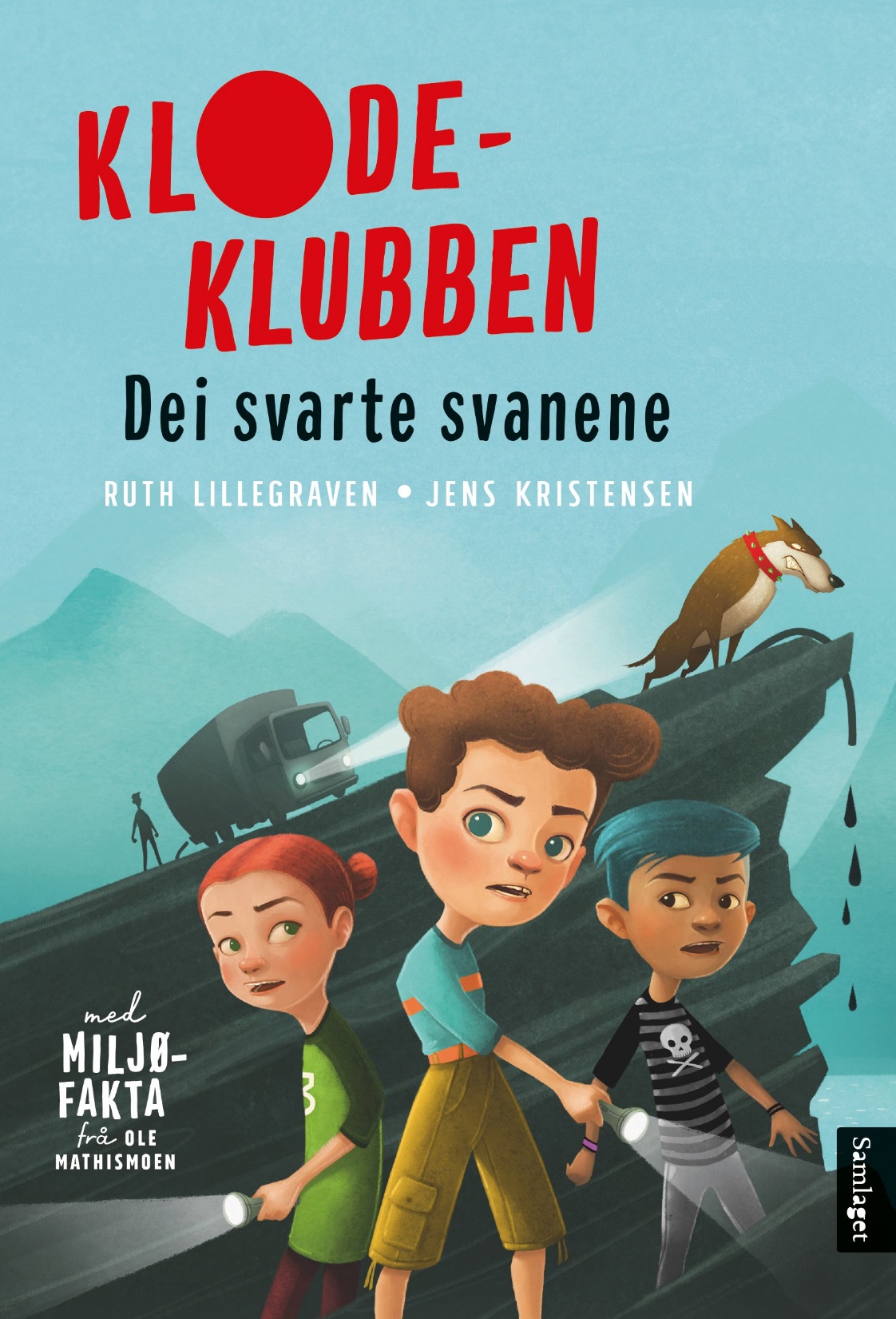 Kva trur du skjer vidare i forteljinga?
Skriv, teikn eller samtal i klassen om kva de trur skjer vidare i forteljinga.
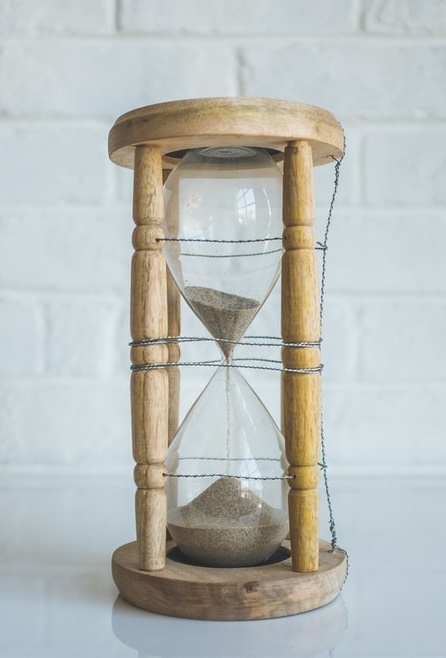 4. time
Fanga
Redninga
Tilbake på stranda
Foto: unsplash.com
Slangeforteljing
De skal no fortelje att historia så langt de har lese.

Ein elev startar med å seie ei setning.
Neste elev seier neste setning.
Neste elev seier neste setning.
Hald fram til alle elevane har sagt ei setning kvar.

Dersom de blir ferdige før alle elevane har sagt ei setning, kan de byggje på med ekstrainformasjon om hovudpersonane.
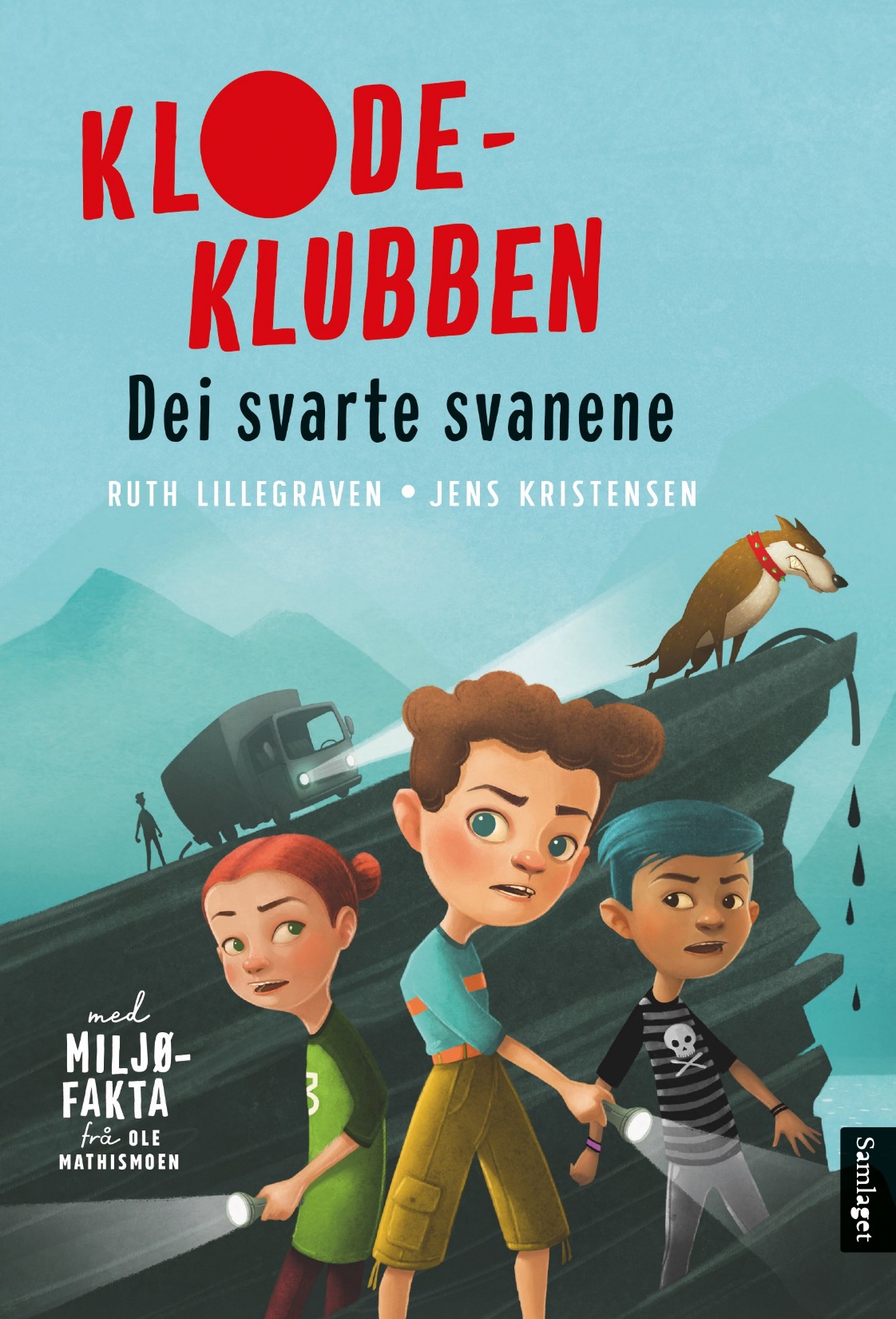 Les boka saman
Les side 70–77 i boka (5 minutt)
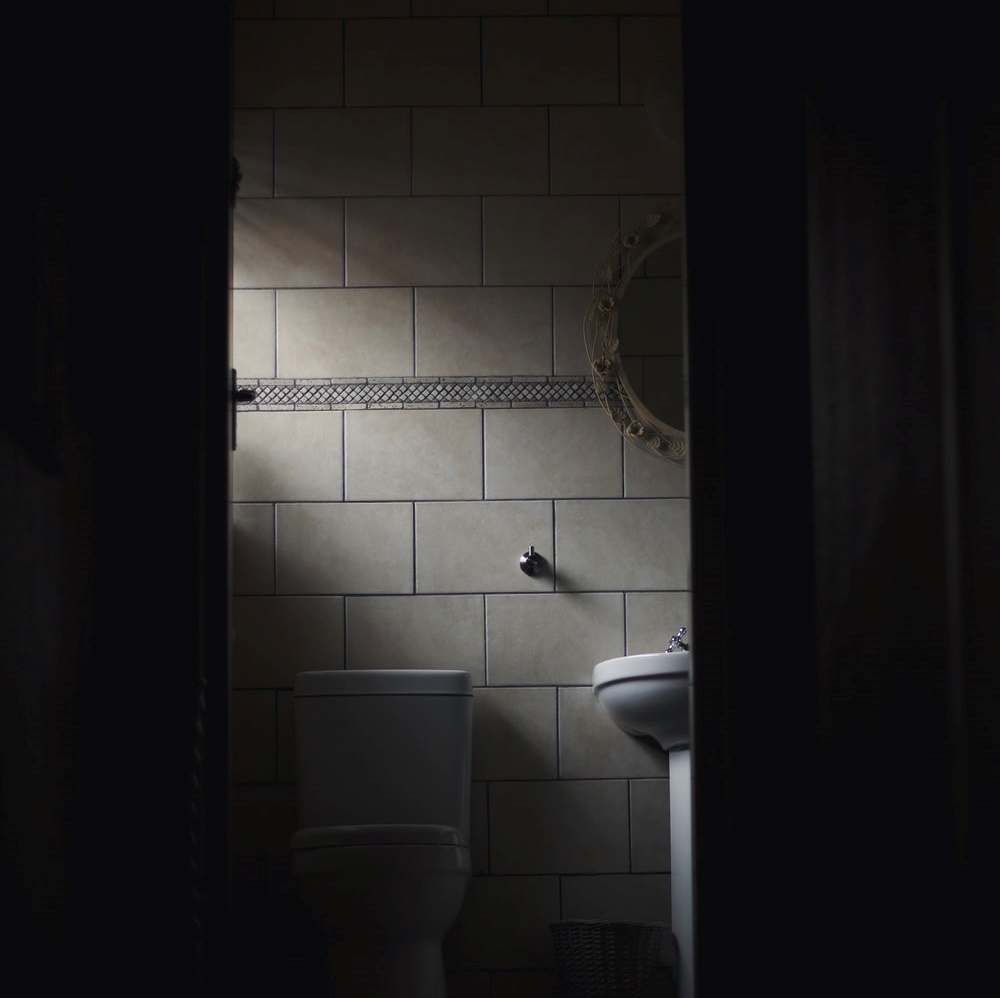 Kva trur de skjer når Vanja er på do?
Kva skjer i fangeholet?
Kva gjer Vanja?
Foto: unsplash.com
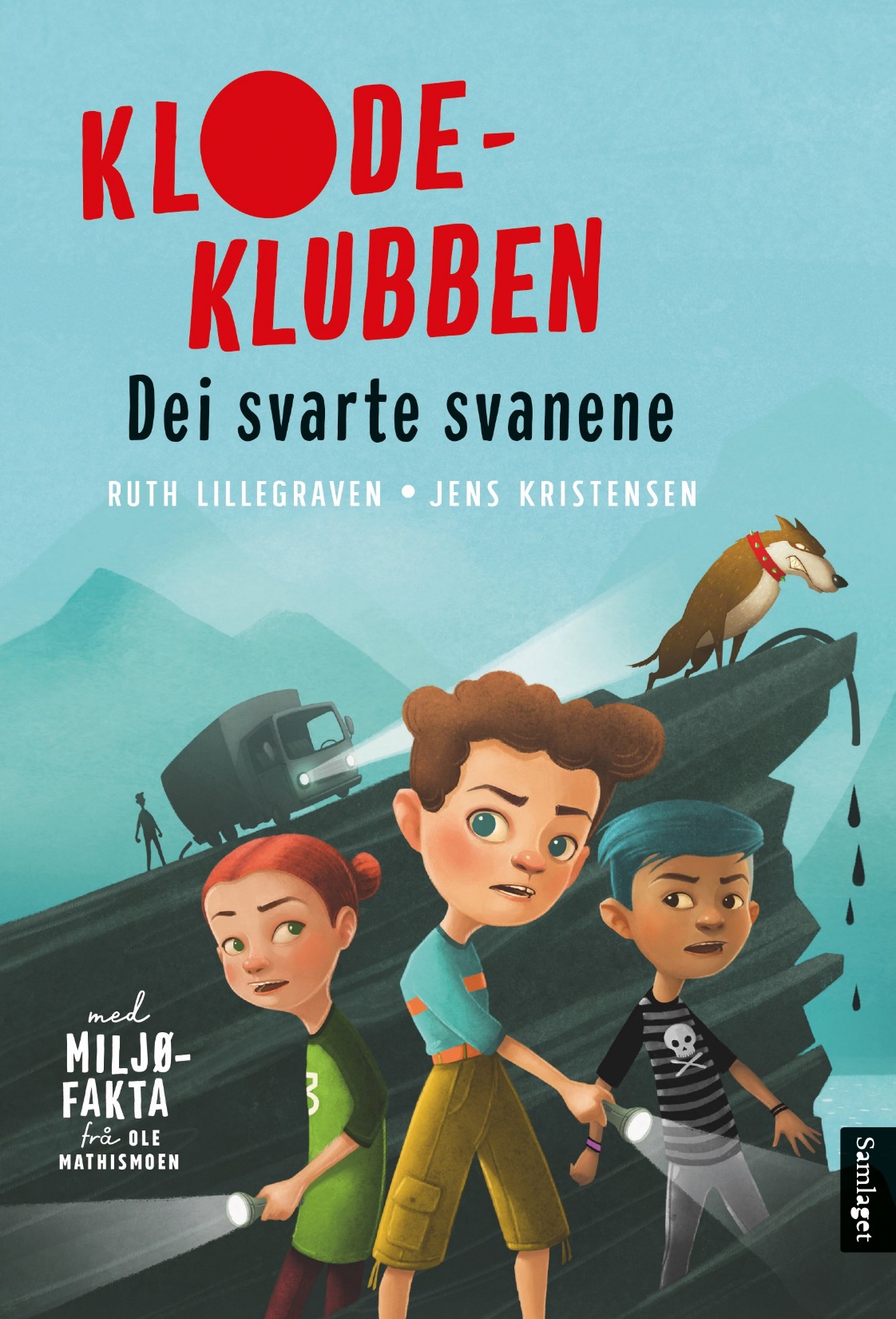 Les boka saman
Les side 78–80 i boka (2 minutt)
Gjekk det slik de trudde?
Kva trur de skjer vidare no?
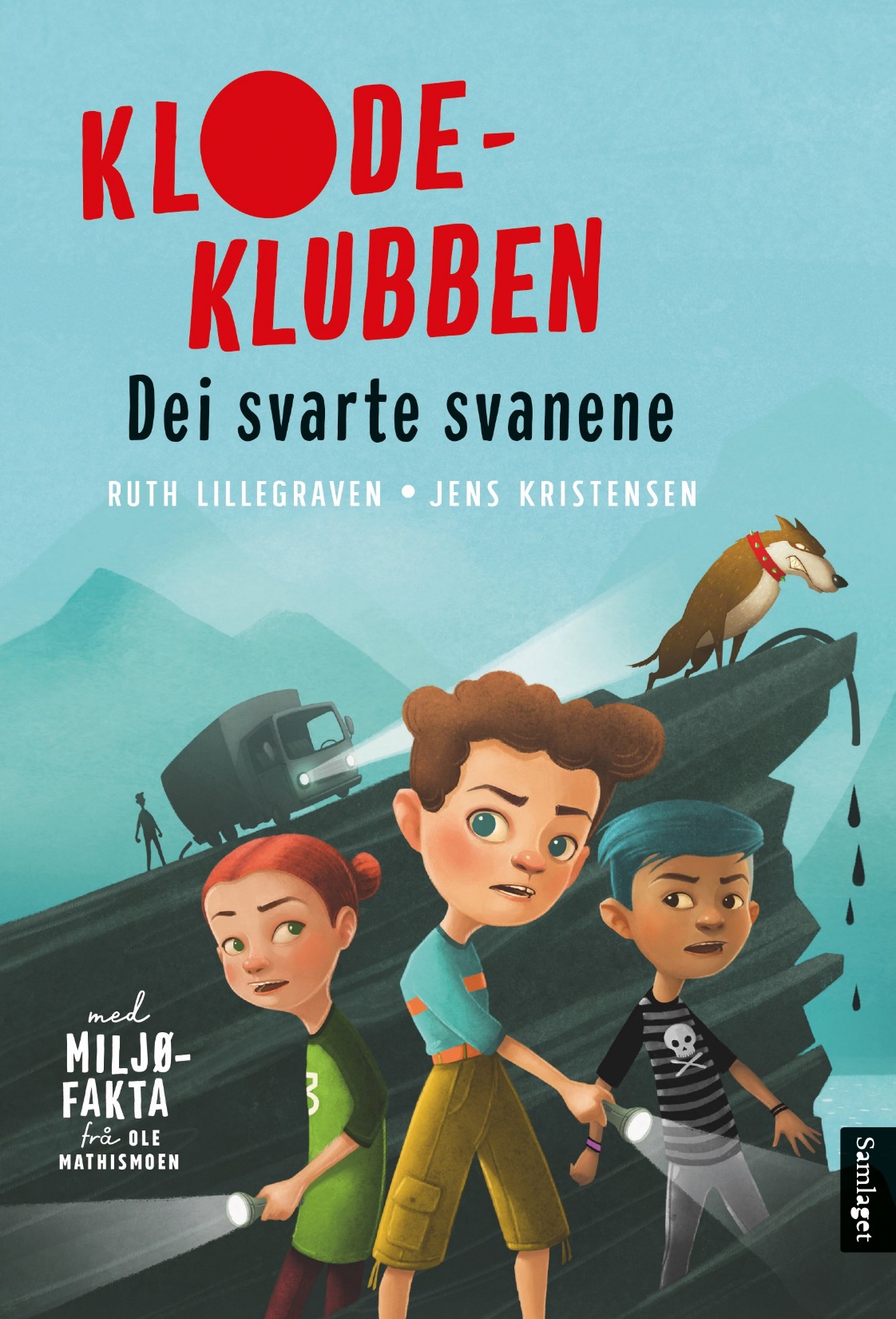 Les boka saman
Les frå side 82 til første avsnitt side 84 der det står: 

«Er Luke med på alt likevel?»
Kva trur de?
Er Luke med på alt likevel?
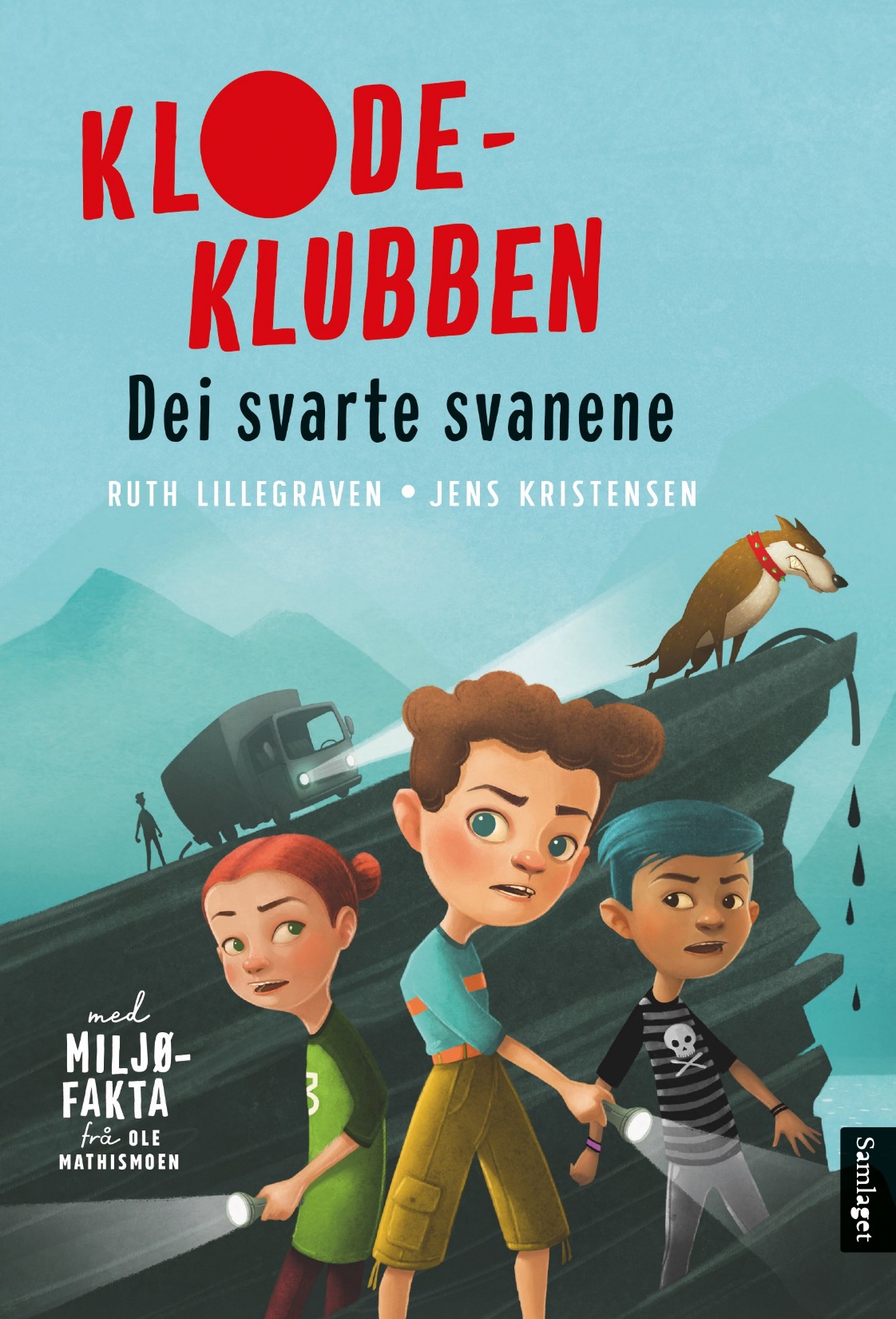 Les boka saman
Les resten av boka
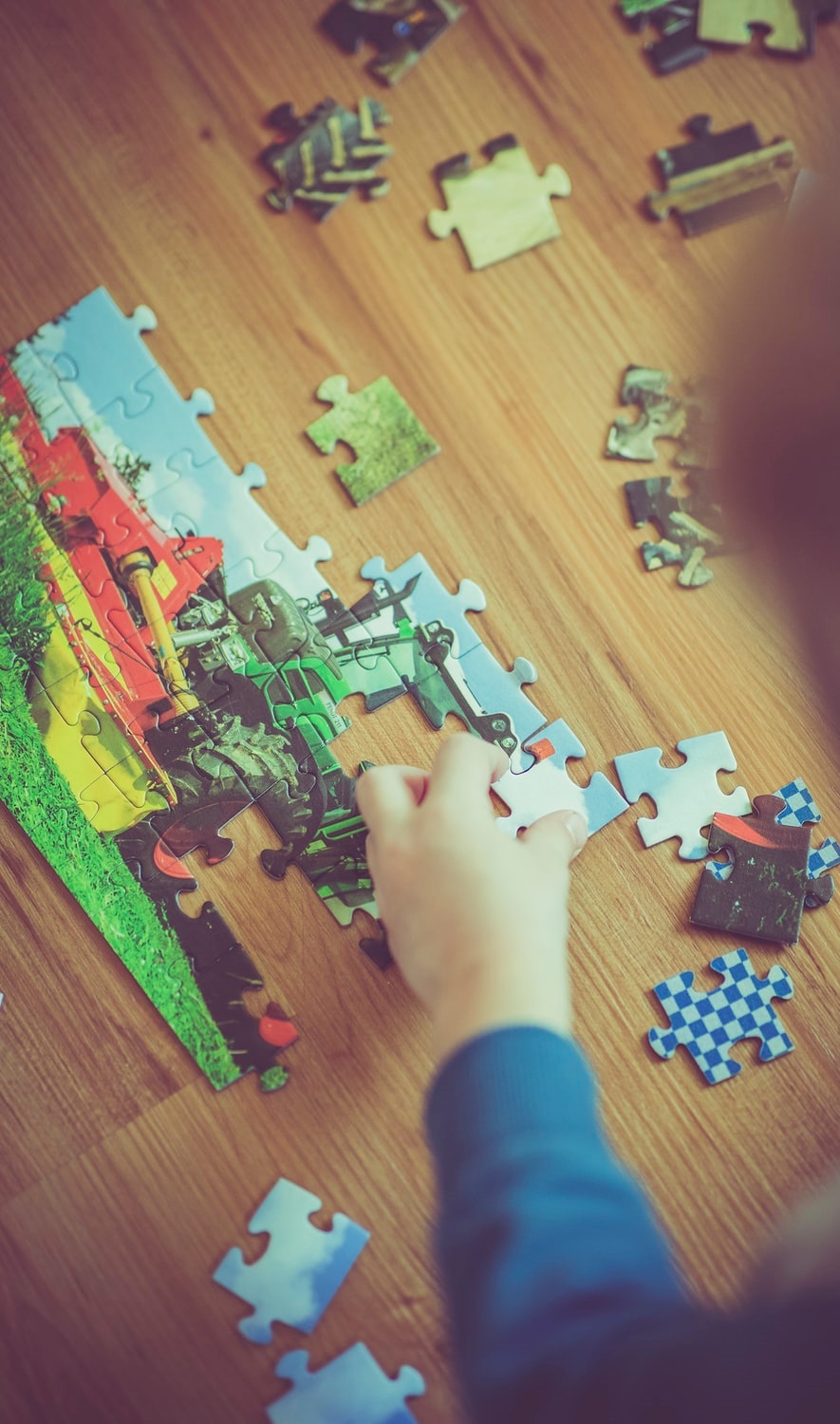 Puslespelet
Krim kan ofte vere som eit puslespel. 

Ei og ei brikke fell på plass.

Til slutt passar alle bitane saman
Foto: unsplash.com
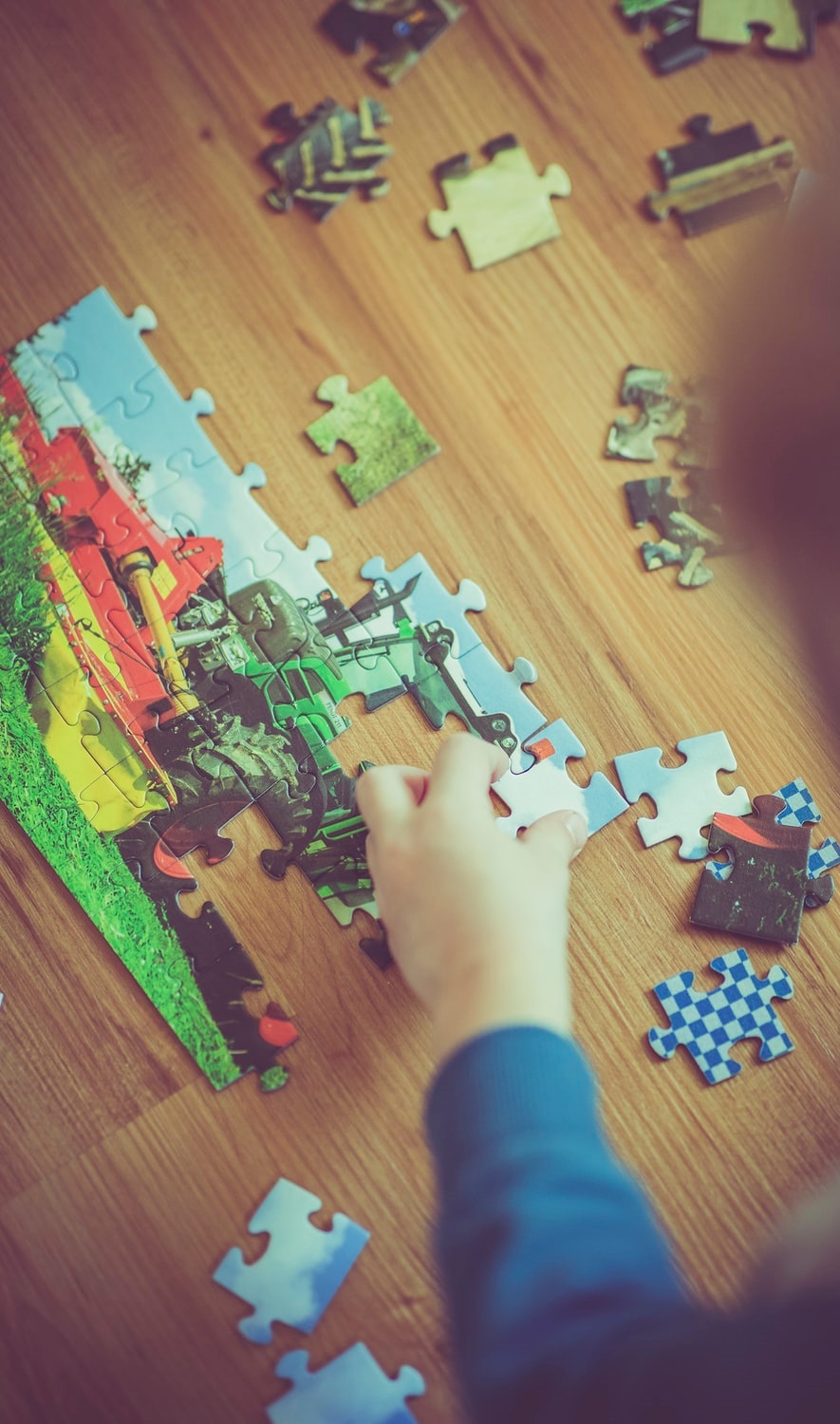 Puslespelet
Korleis har forteljinga Dei svarte svanene vore eit puslespel?

Kva for nokre brikker fall på plass mot slutten?
Foto: unsplash.com
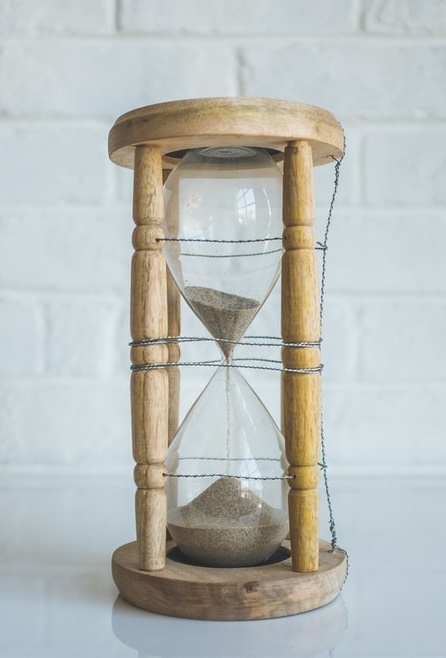 5. time
Illustrer forteljinga saman
Foto: unsplash.com
Illustrer forteljinga
De skal no gå saman i grupper. 
Del heile historia i delar. Lag like mange delar som det er grupper. 
Kvar gruppe får i oppgåve å illustrere sin del av historia gjennom teikningar. 
Bruk heile A4-ark for kvar teikning.
Gruppene må bli einige om kva dei skal teikne for å fortelje sin del av historia, og kor mange teikningar.
Set saman alle teikningane i rett rekkjefølgje, og heng dei opp i klasserommet
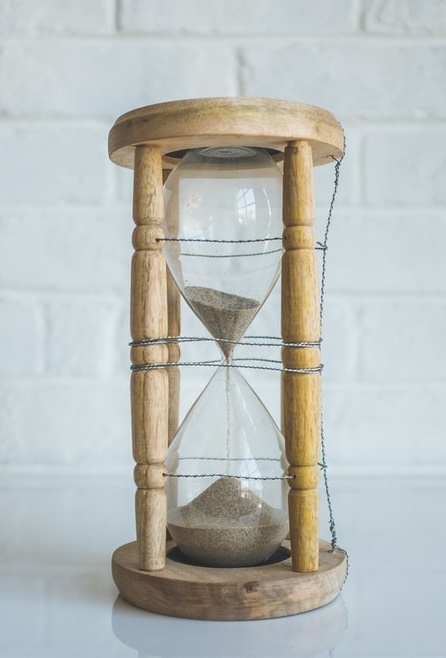 6. og 7. time
Etterarbeid om oljevern og oljevernberedskap
Foto: unsplash.com
Naturfaglege forsøk om oljevern
Foto: unsplash.com
Illustrasjon: Jens Kristensen (utsnitt frå boka)
«
Sivert sit saman med Vanja og Mo på stranda og ser bort på kaien. Folk i kjeledressar prøver å få opp olja. (side 90)
Oljevern og oljevernberedskap
Kva trur de desse to orda betyr? 

To og to skriv forklaringar på gule lappar som de heng på tavla.

Snakk saman i klassen om kva orda betyr, og lag definisjonar saman.
Kvifor er det ekstra viktig med godt oljevern og god oljevernberedskap i Noreg?
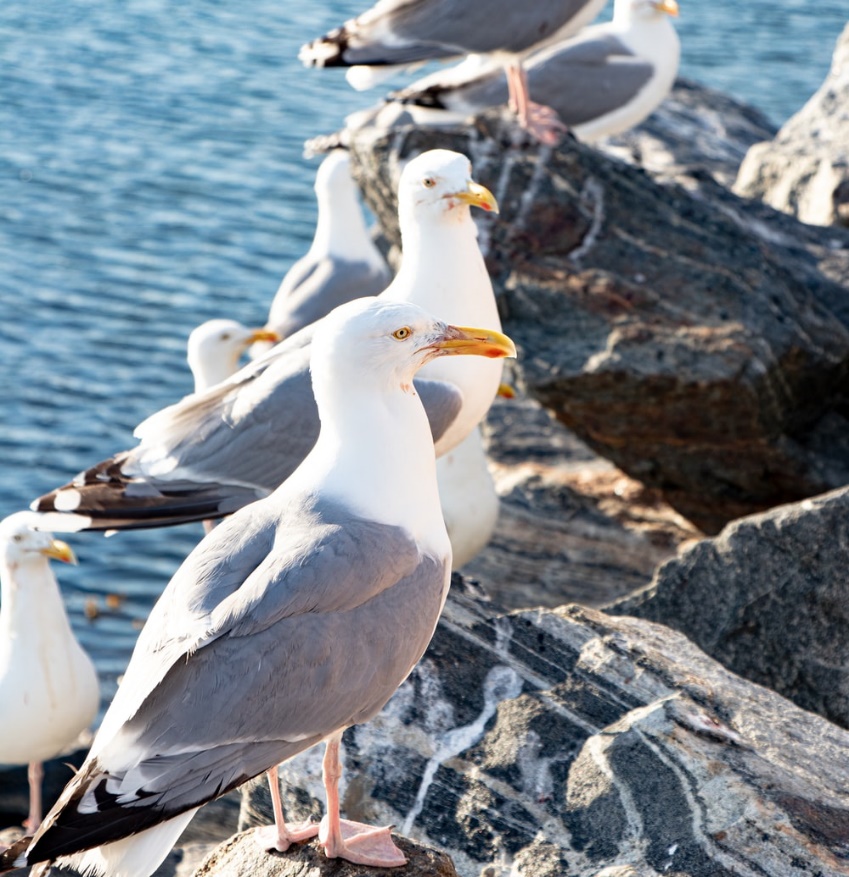 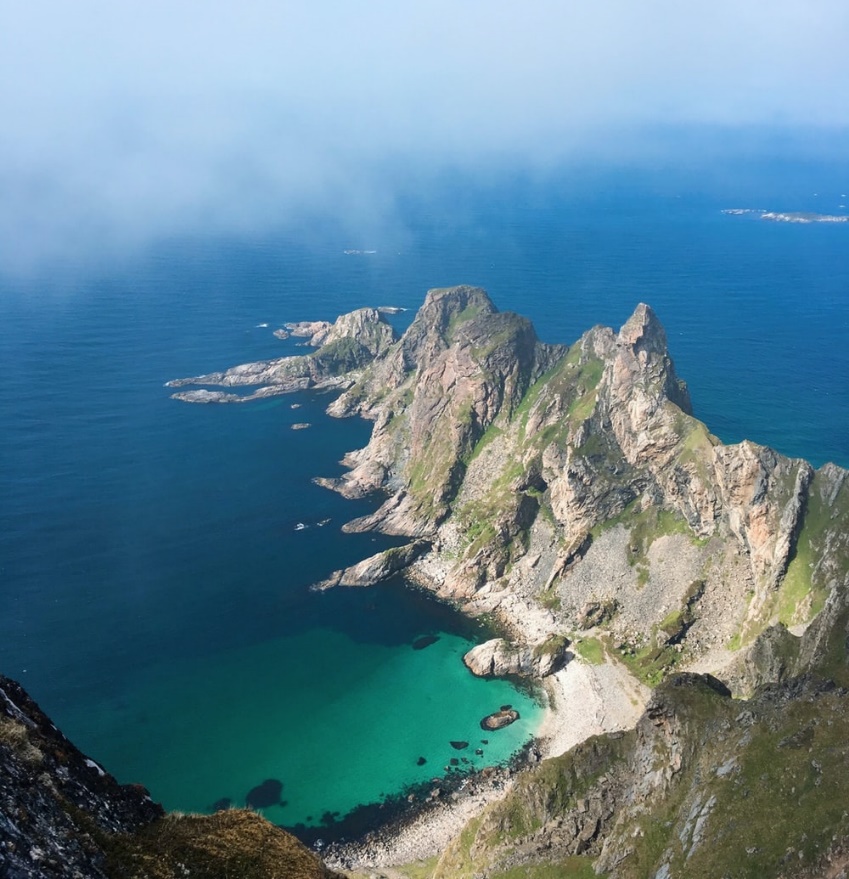 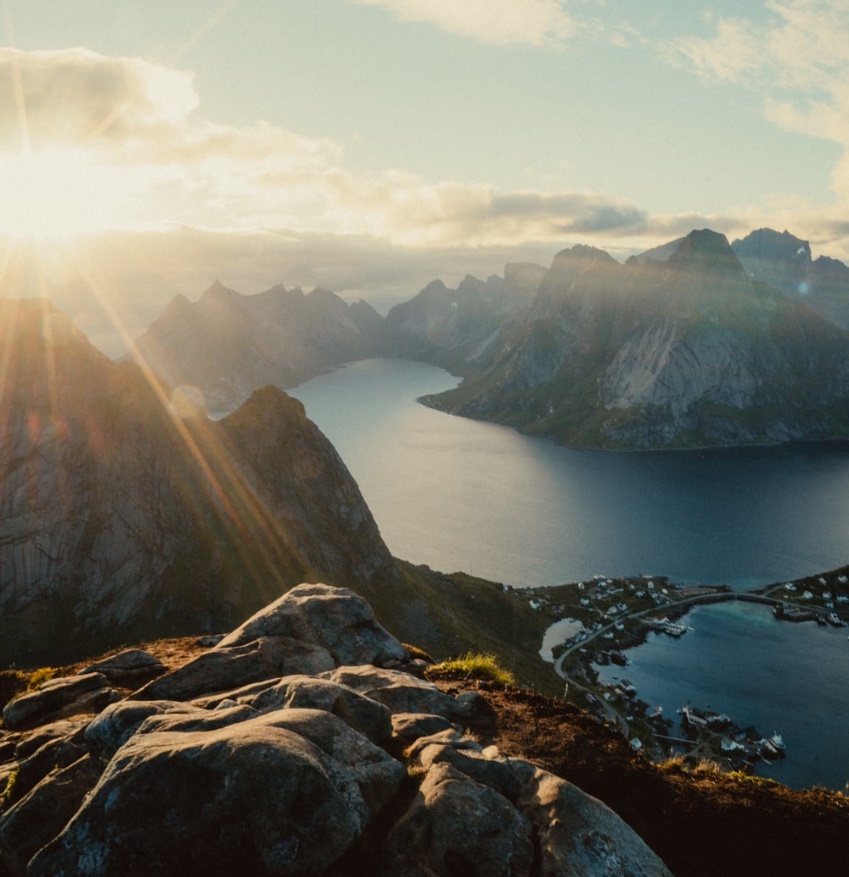 Foto: unsplash.com
[Speaker Notes: Her bør element som lang kystlinje, høg aktivitet av oljeproduksjon, stor trafikk med tankbåtar, sårbart dyreliv, fiskeliv og natur vere med.]
Oljevern
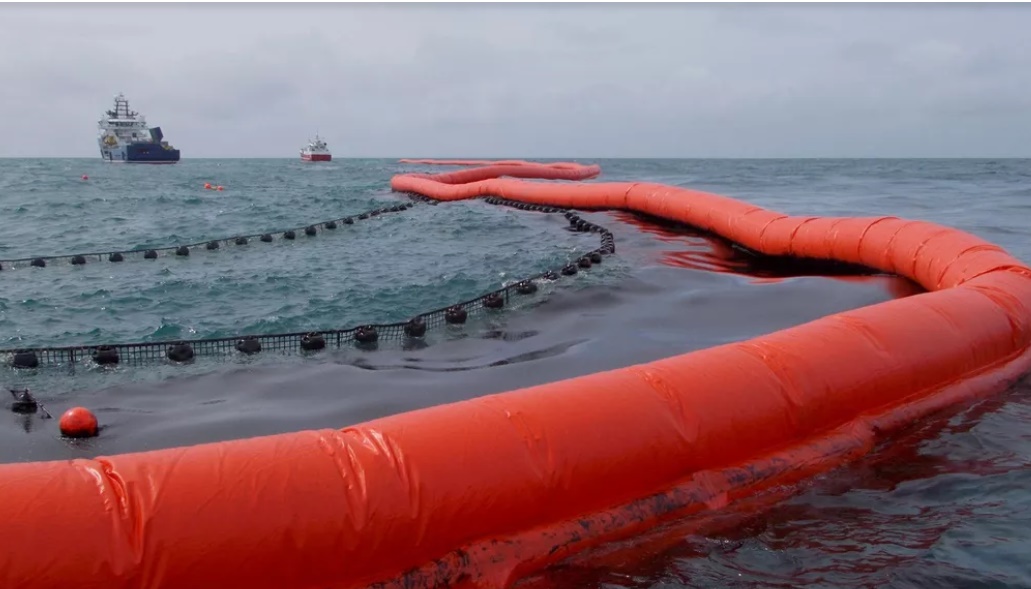 Oljevern er tiltak som kan oppdage, stanse, fjerne og avgrense skadane av eit utslepp av olje eller petroleumsprodukt i havet. 

Målet er å sikre effektiv handtering av utslepp og hindre og avgrense miljøskade.
Foto: Senter for oljevern og marint miljø / Kystverket
Oljevernberedskap
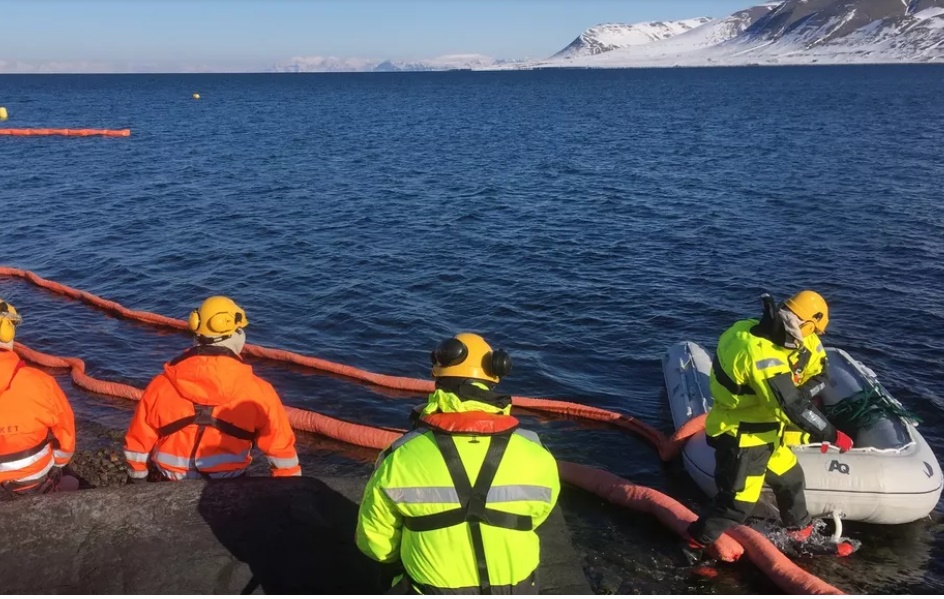 Oljevernberedskap handlar om å vere førebudd på å avgrense og stoppe skadar dersom oljen hamnar på sjøen. 

Ein treng både mannskap, utstyr og gode system for å ha ein god oljevernberedskap.
Foto: Senter for oljevern og marint miljø
Olje i vatn
Naturfagleg forsøk
Hell vatn i ein blank kolbe
Tøm matolje eller spillolje i kolben
Kva skjer?

Rør om og vent litt
Kva skjer?
Olje og vatn
Olje løyser seg dårleg i vatn
Olje er (oftast) lettare enn vatn
Olje spreier seg raskt utover vassflata
Olje kan bli broten ned i mindre delar og blande seg i vassmassane.
[Speaker Notes: I presentasjonen står det at olje stort sett er lettare enn vatn. Tettleiken til olje varierer med temperatur, så ein kan av og til få tilfelle der dette ikkje stemmer.]
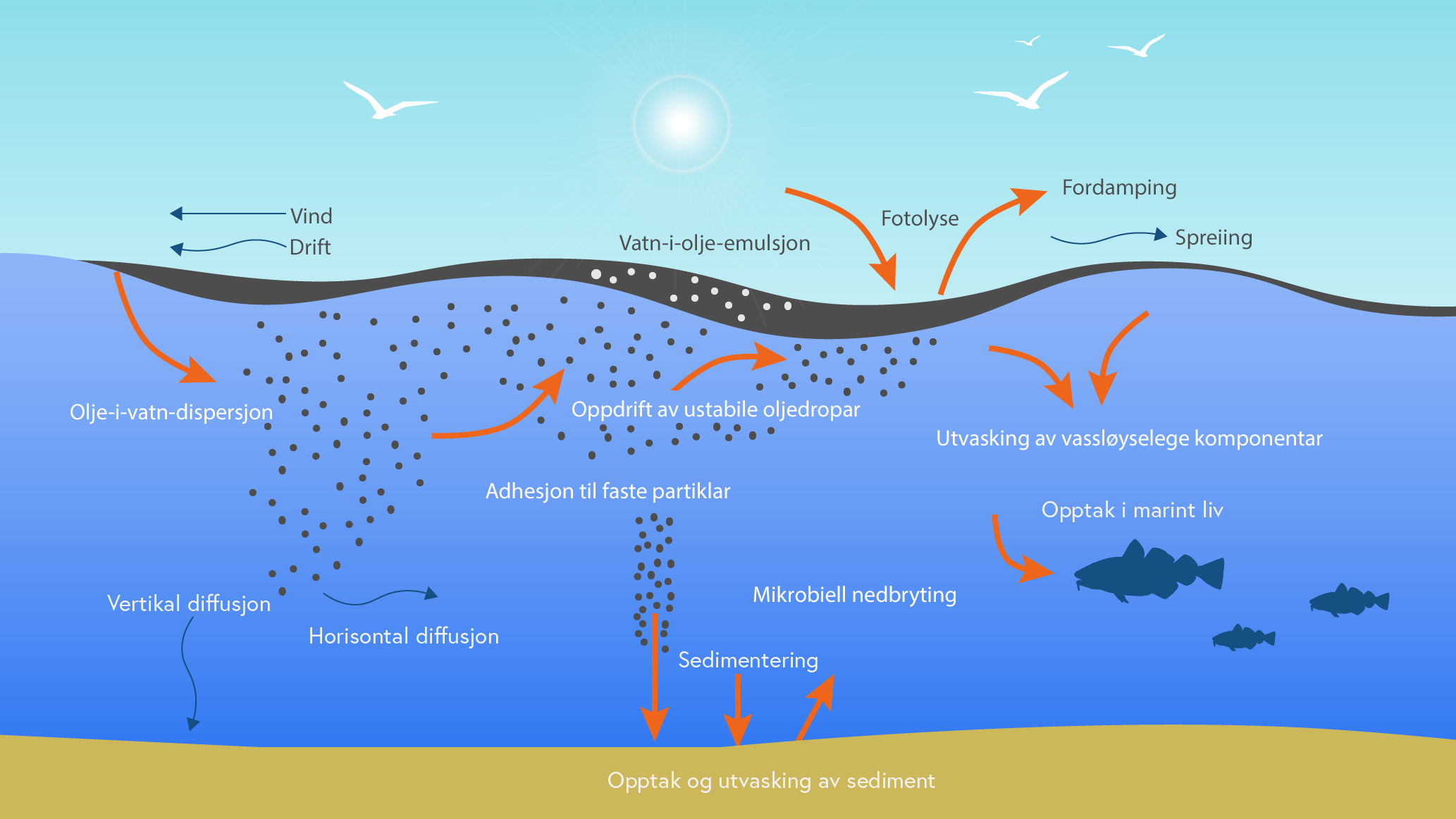 Illustrasjon: Senter for oljevern og marint miljø
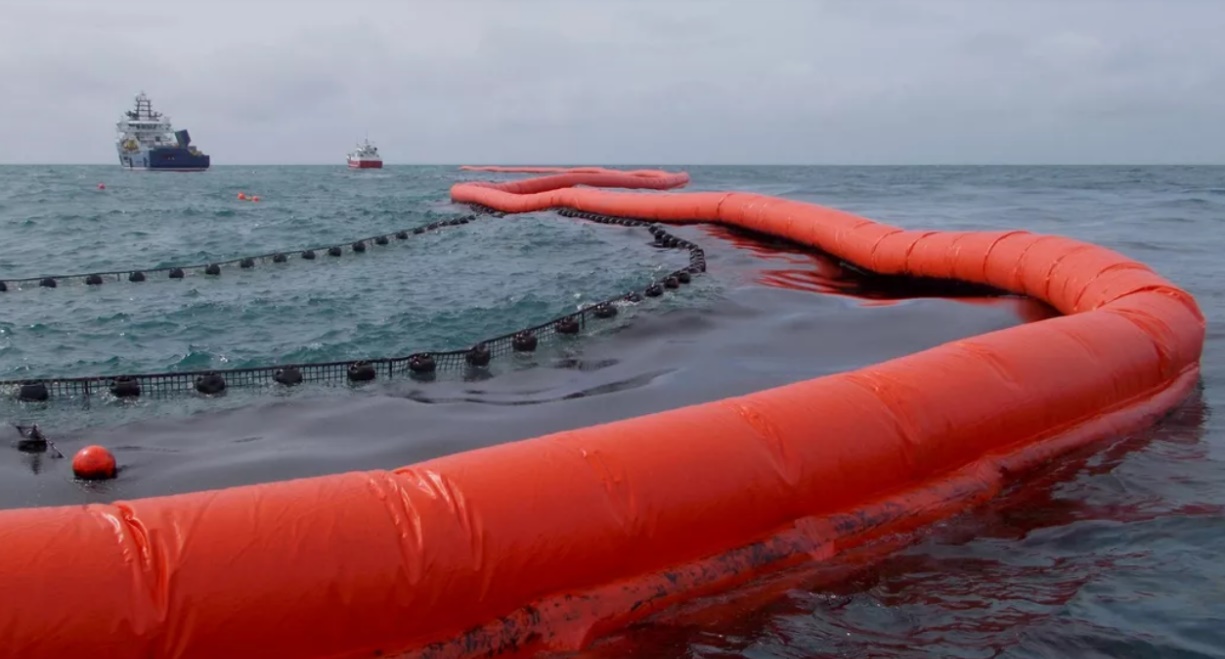 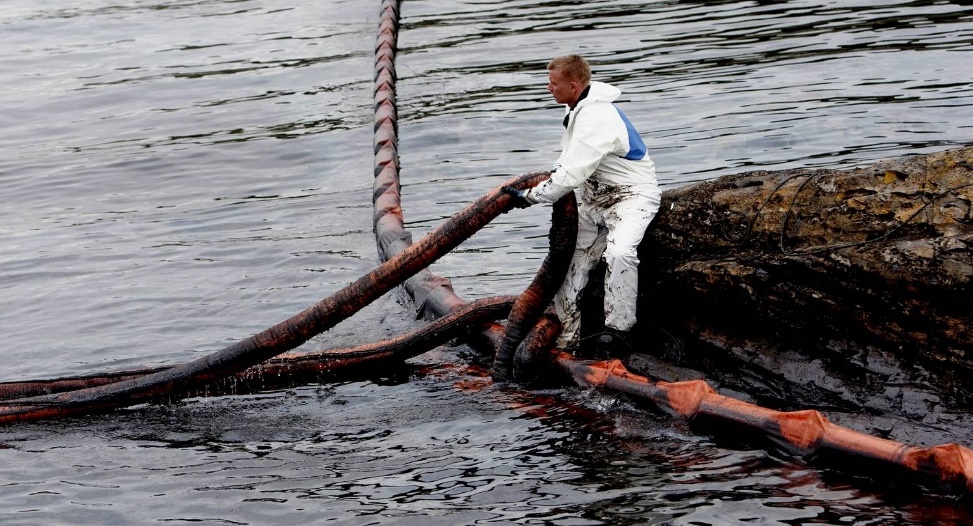 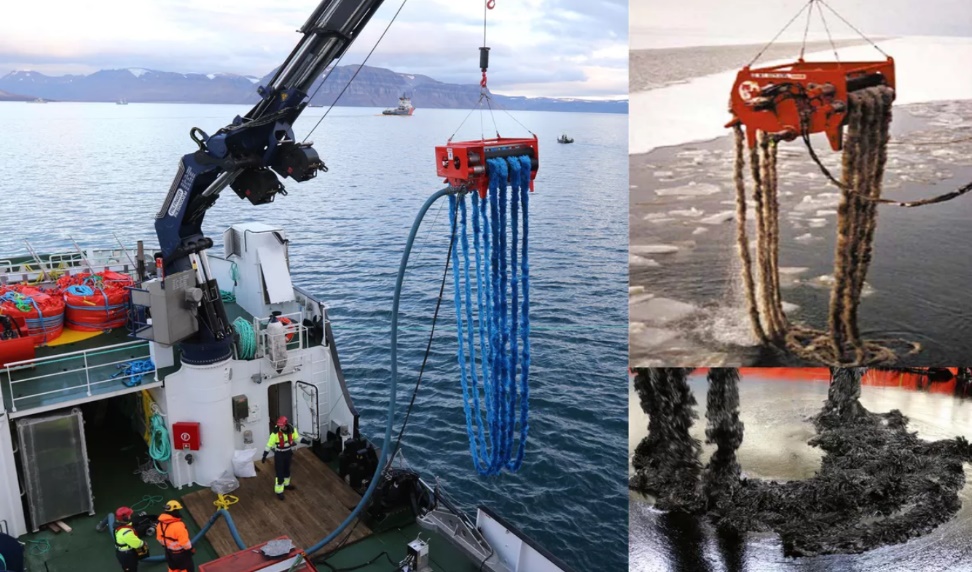 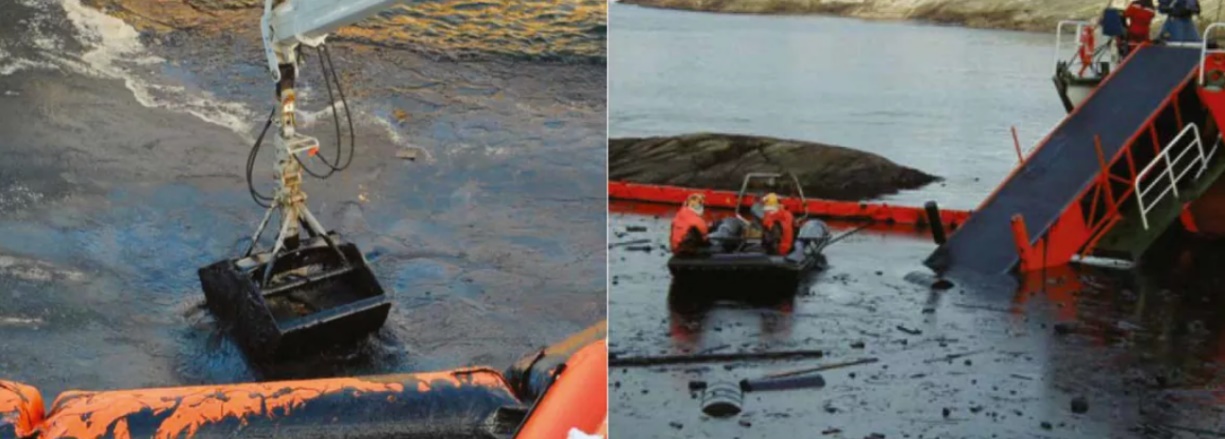 Foto: Senter for oljevern og marint miljø / Kystverket
Vi skal no lære om ulike måtar å rydde opp etter oljeutslepp
Lenser
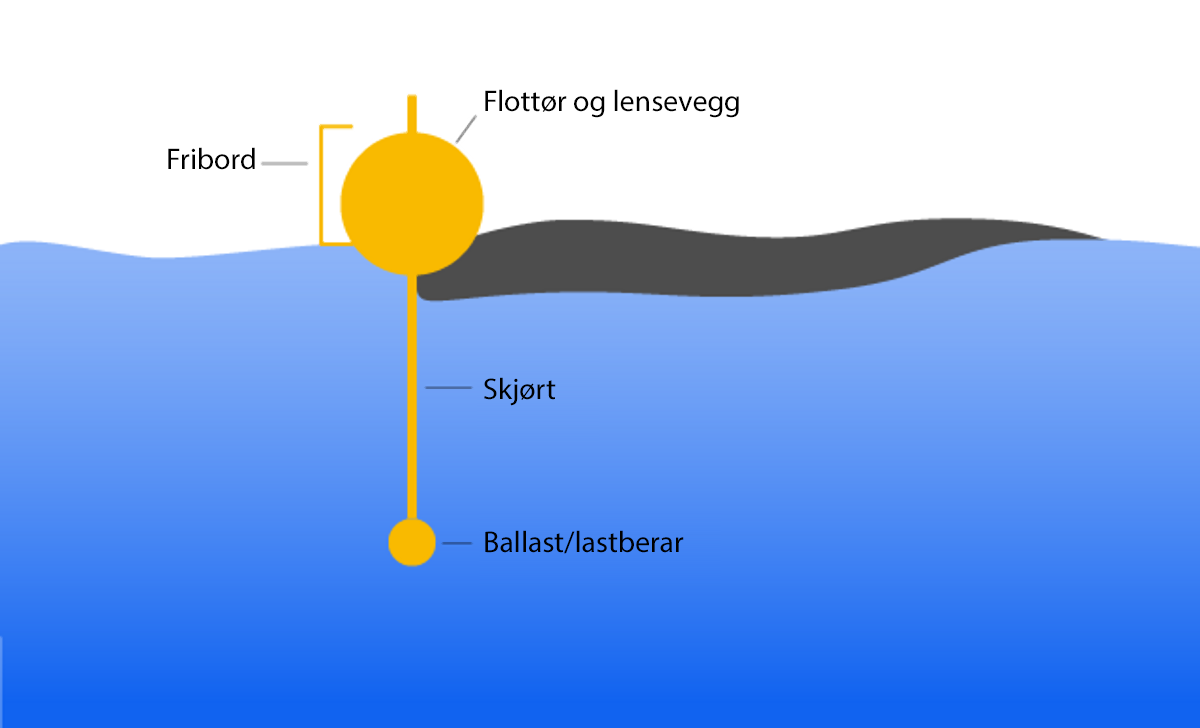 Hindrar spreiing

Samlar oljen slik at han vert lettare å ta opp
Illustrasjon: Senter for oljevern og marint miljø
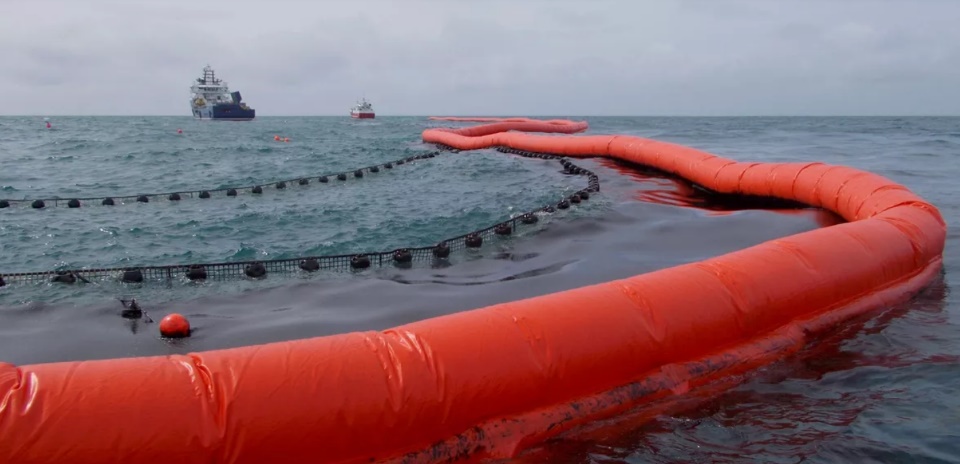 Foto: Senter for oljevern og marint miljø / Kystverket
Lag lenser sjølv: Samle oljen til eit mindre område
Fyll eit kar med vatn.

Hell matolje eller spillolje i karet.

Kva kan de bruke for å samle oljen til eit mindre område?	

Prøv dykk fram med utstyr de har, som
A4-ark, linjal, kjøkkenreiskapar og isopor.
Oljeopptakarar
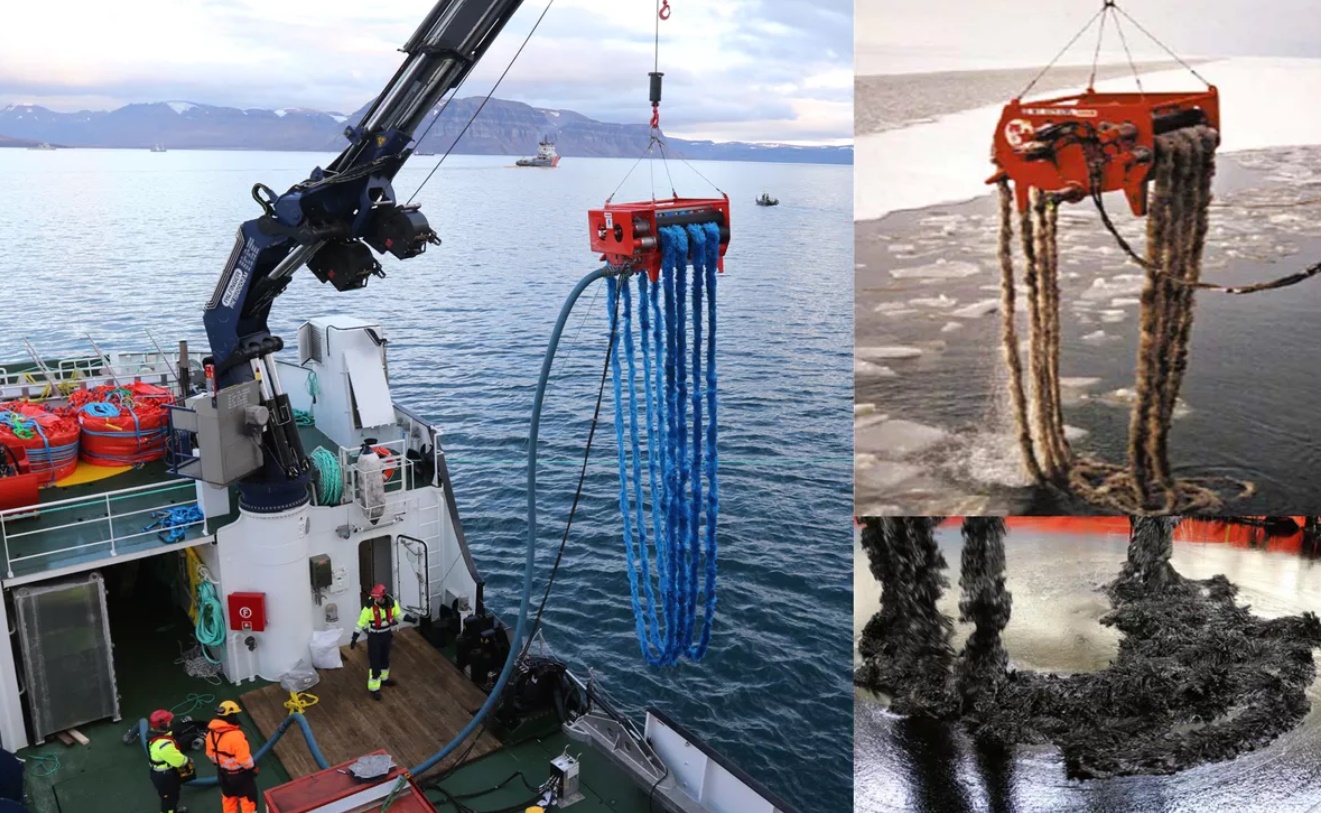 Oleofile opptakarar fungerer som «svampar». 

Oleofilt betyr at det likar olje. Olje festar seg til opptakaren.

Oljen blir skrapa av eller klemt av og opp i ein oppsamlingstank.
Foto: Senter for oljevern og marint miljø / Kystverket
Ta opp oljen
Leit fram tørkepapir, svamp, bomull, bomullspads og nylonstrømper.

Prøv å ta opp mest mogeleg av olje frå overflata. Vri oljen over i ein kopp.

Kva for eit materiale eigna seg best til å ta opp olje med? Materialet som er best eigna, er mest oleofilt.
Oljeopptakarar
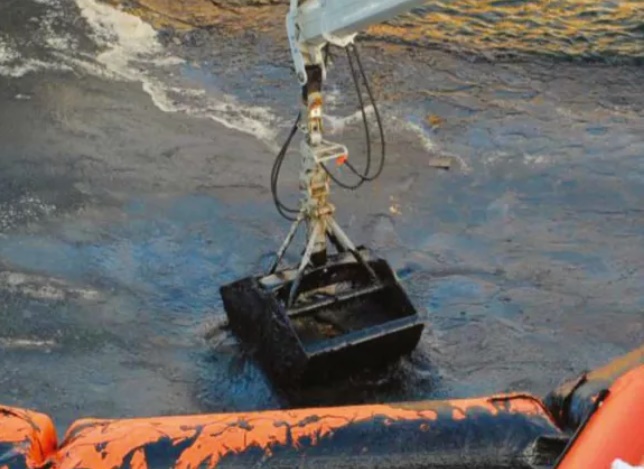 Overløpsopptakarar samlar opp olje i vassoverflata.

Mest mogeleg olje og minst mogleg vatn flyt ned i eit oppsamlingskar. 

Tjukke oljar flyt dårleg ned i karet. 

Då må ein bruke mekaniske opptakarar, til dømes transportband eller grabb.
Foto: Senter for oljevern og marint miljø / Kystverket
Ta opp oljen
Å løyse opp oljen
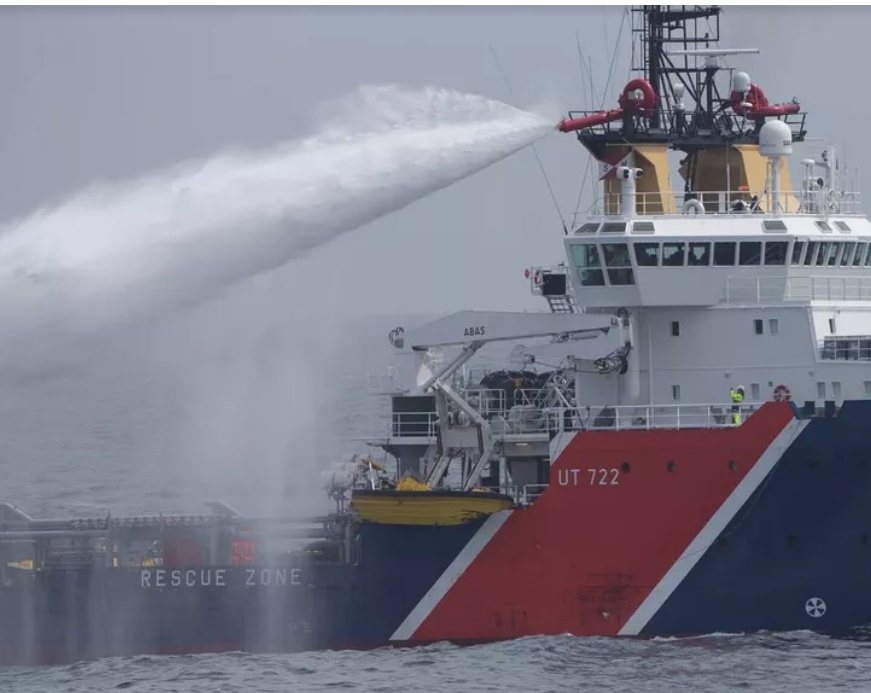 Ved å sprøyte kjemikaliar på oljen kan ein løyse opp oljen og flytte han frå havoverflata og djupare ned i havet.

Oljen blir til små dropar og kan skade livet under vatn.

På den andre sida kan oljeflak gjere skade på sjøfugl, strender og sjøpattedyr.

Ein vel difor av og til denne metoden, men berre dersom det er det beste for miljøet.
Foto: Espen Reite, Kystverket
Løys opp oljen
Ha vatn i ein kolbe
Ha matolje eller spillolje i kolben
Kva skjer?

Ha litt Zalo eller anna feittløyseleg vaskemiddel i kolben
Rør om
Kva skjer?
Ulukker og nesten-ulukker med tankskip langs norskekysten
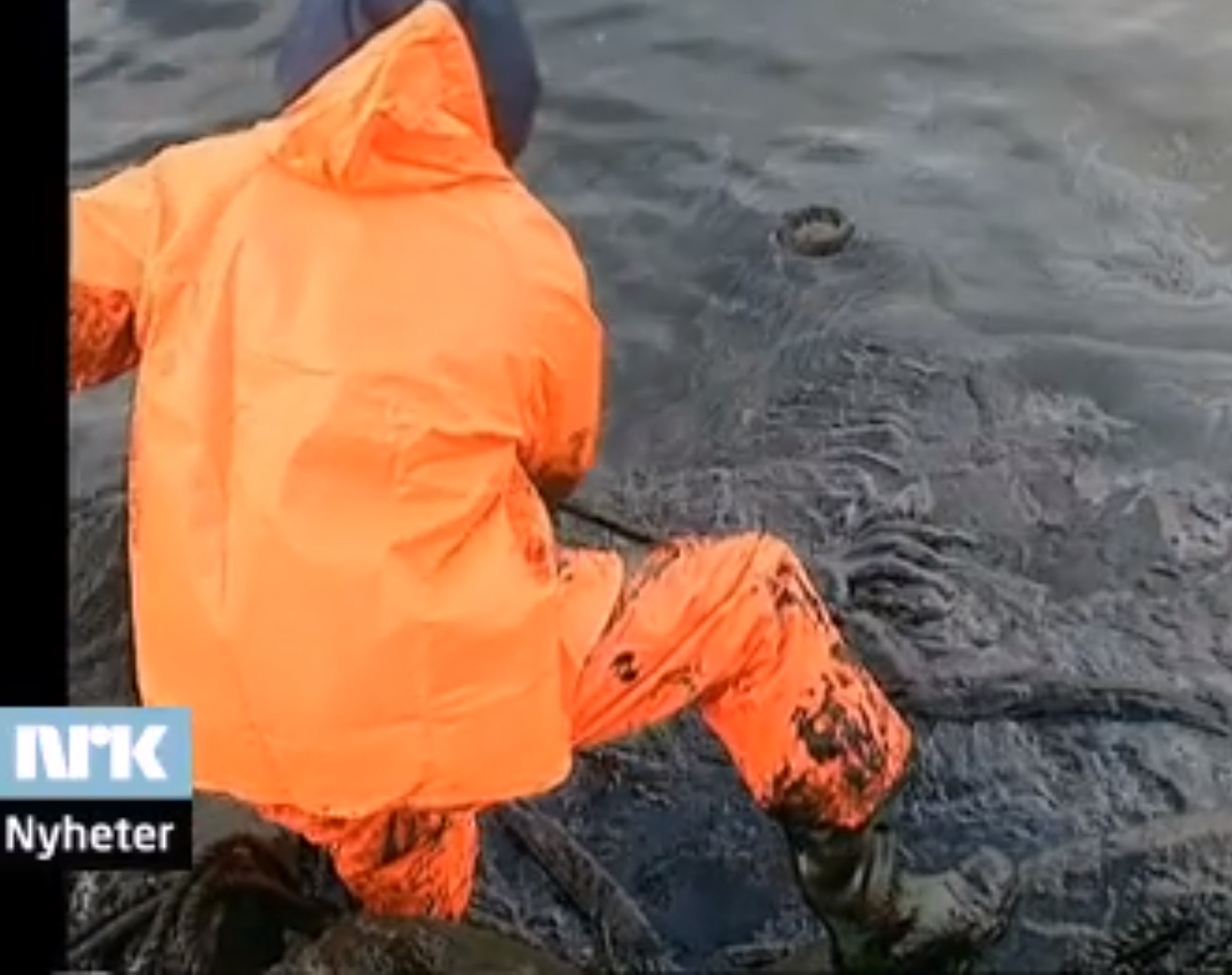 Arisan-forliset 12. januar 1992
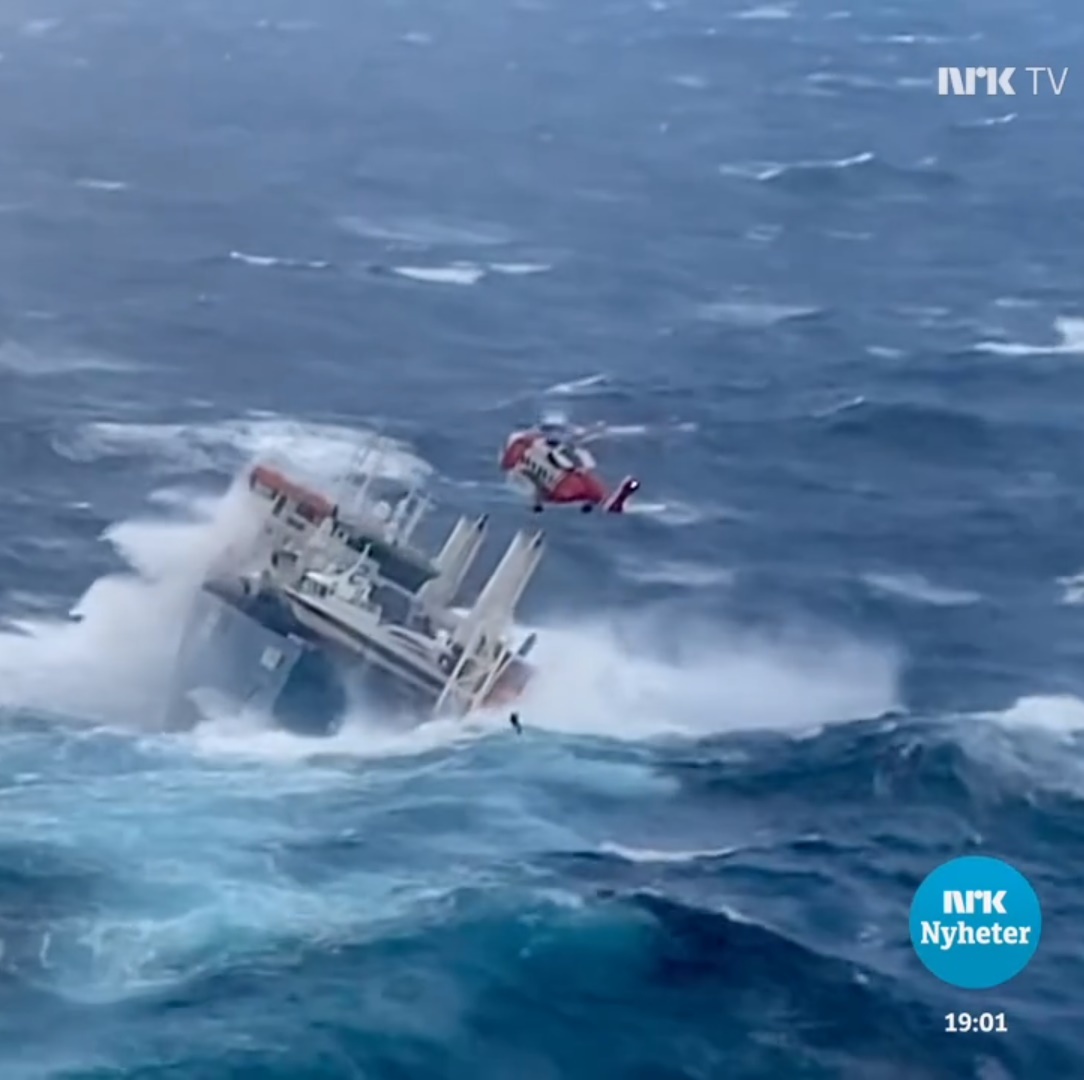 Lasteskip utanfor Ålesund april 2021
Kva tenkjer de vi må gjere i Noreg for å beskytte kysten vår mot oljeutslepp i framtida?
Foto: unsplash.com
Kva kan du gjere?
Foto: unsplash.com